Measuring Ad Blocker’s impact on 
Site Performance
Karan Kumar
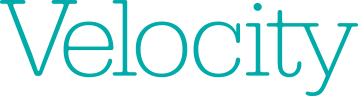 Technical Lead Performance Engineering
June 21, 2016
Web Performance
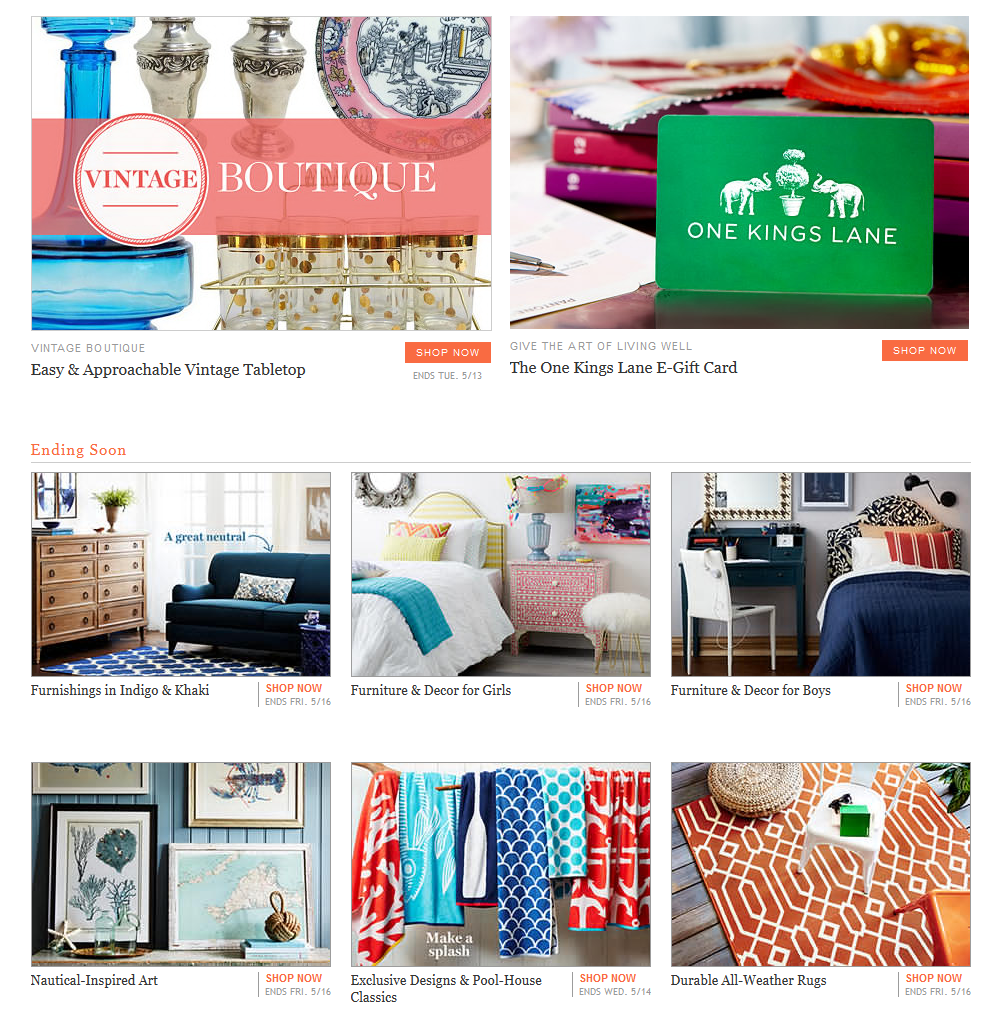 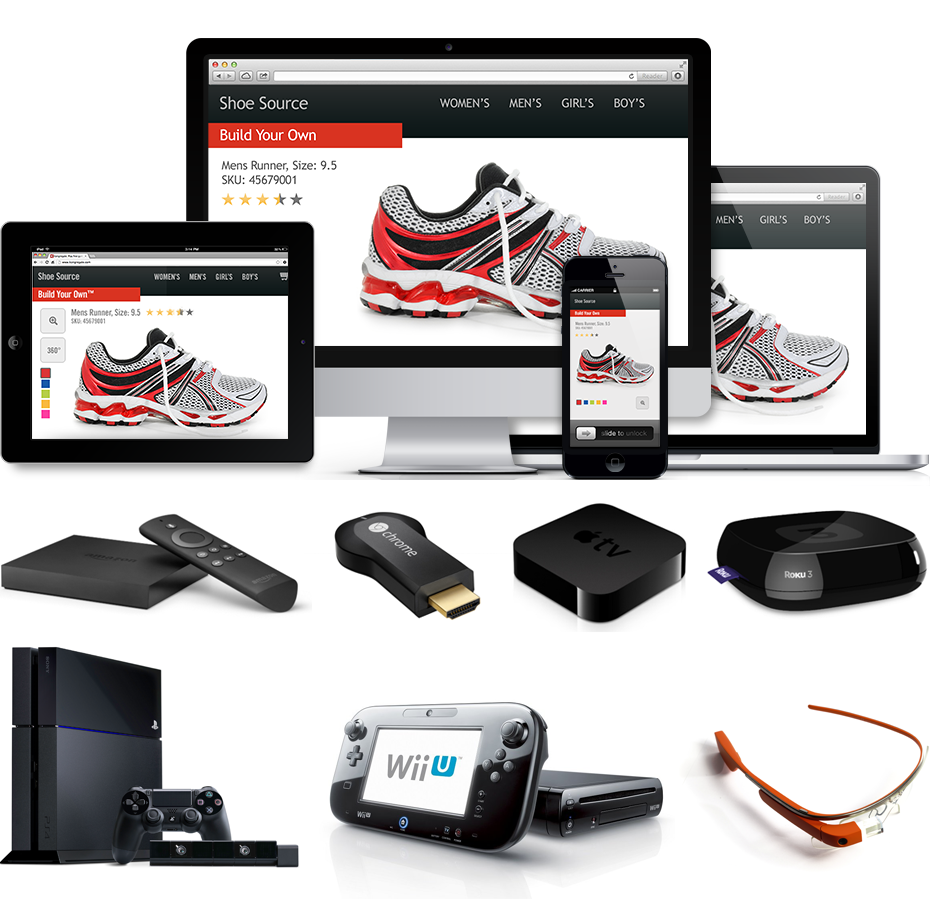 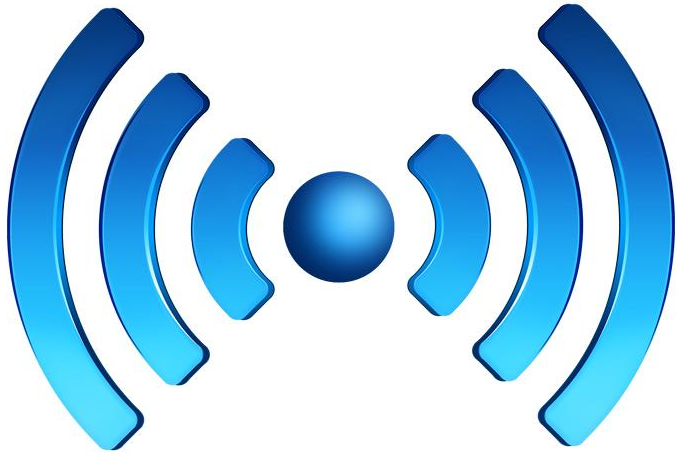 Latency (ms)
Devices
Format/capability diversity
Networks
Sophisticated Apps
Visual, personalized, complex
[Speaker Notes: User end point diversity 
Webserver stack
Network
Application

---- 
Conversions
More and more of this complexity is moving towards the user end point and thus factors impacting application performance on user end point become important]
Popular browser extensions
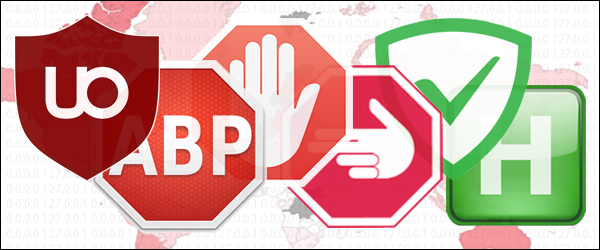 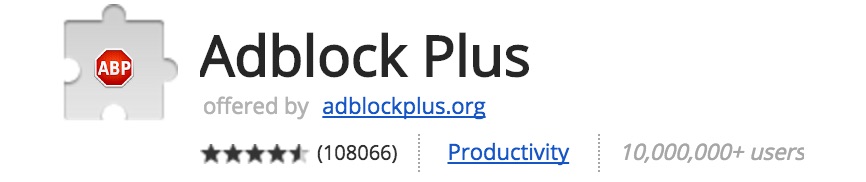 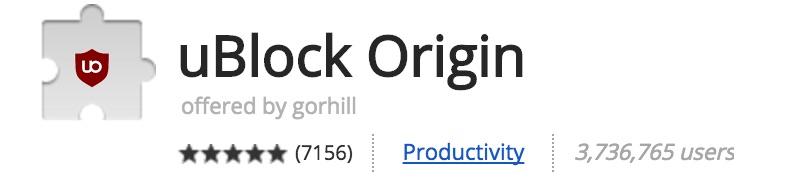 > 500 million downloads
> 200M + active users
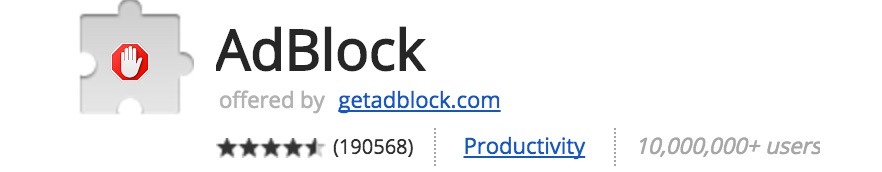 100M + active users
Adblock Plus blog, 9th May 2016
http://i.imgur.com/IG8oVar.png
https://chrome.google.com/webstore/category/popular
[Speaker Notes: Source: 
https://malwaretips.com/threads/22-billion-in-advertising-revenue-will-be-lost-through-adblockers.49452/]
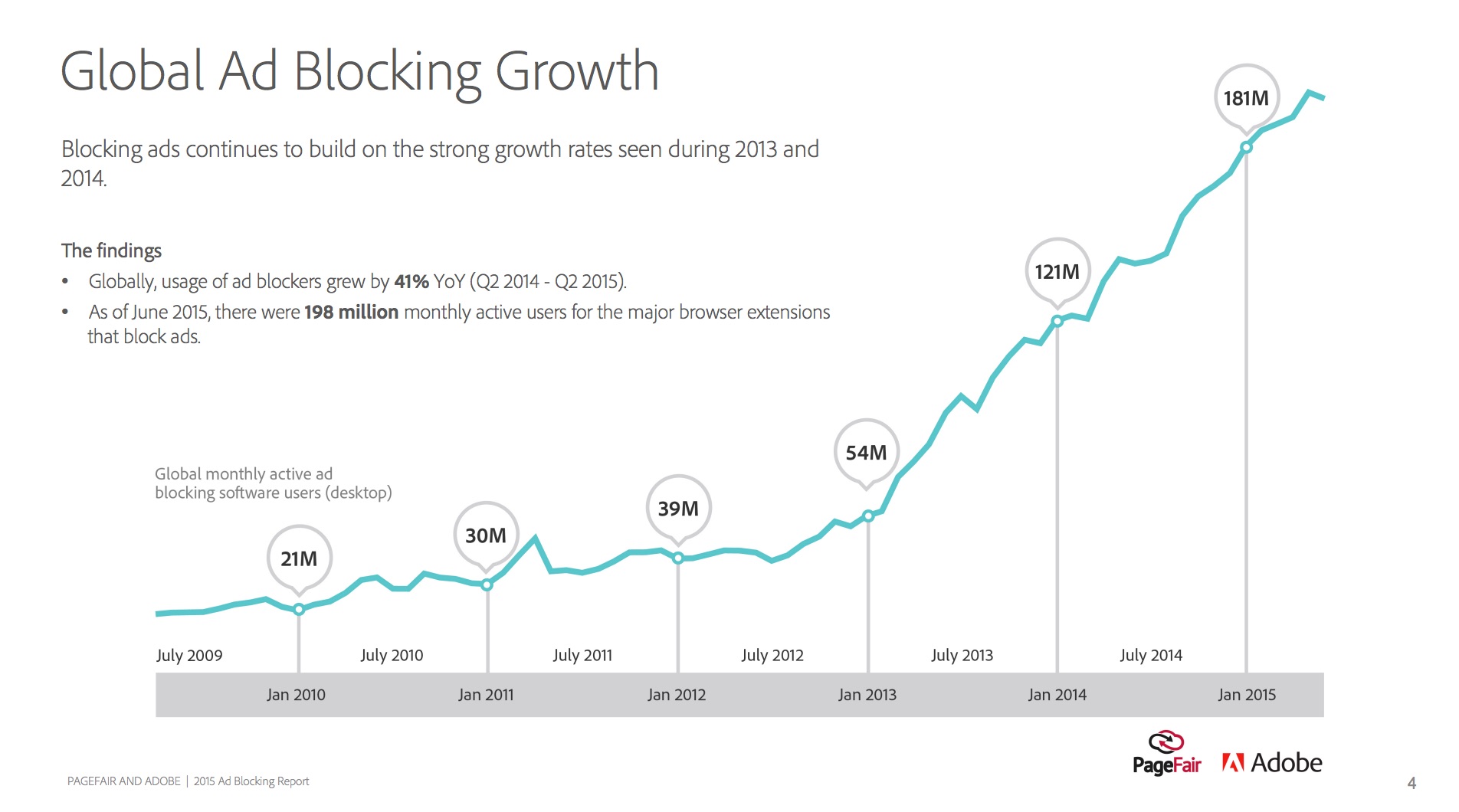 Source: https://downloads.pagefair.com/wp-content/uploads/2016/05/2015_report-the_cost_of_ad_blocking.pdf
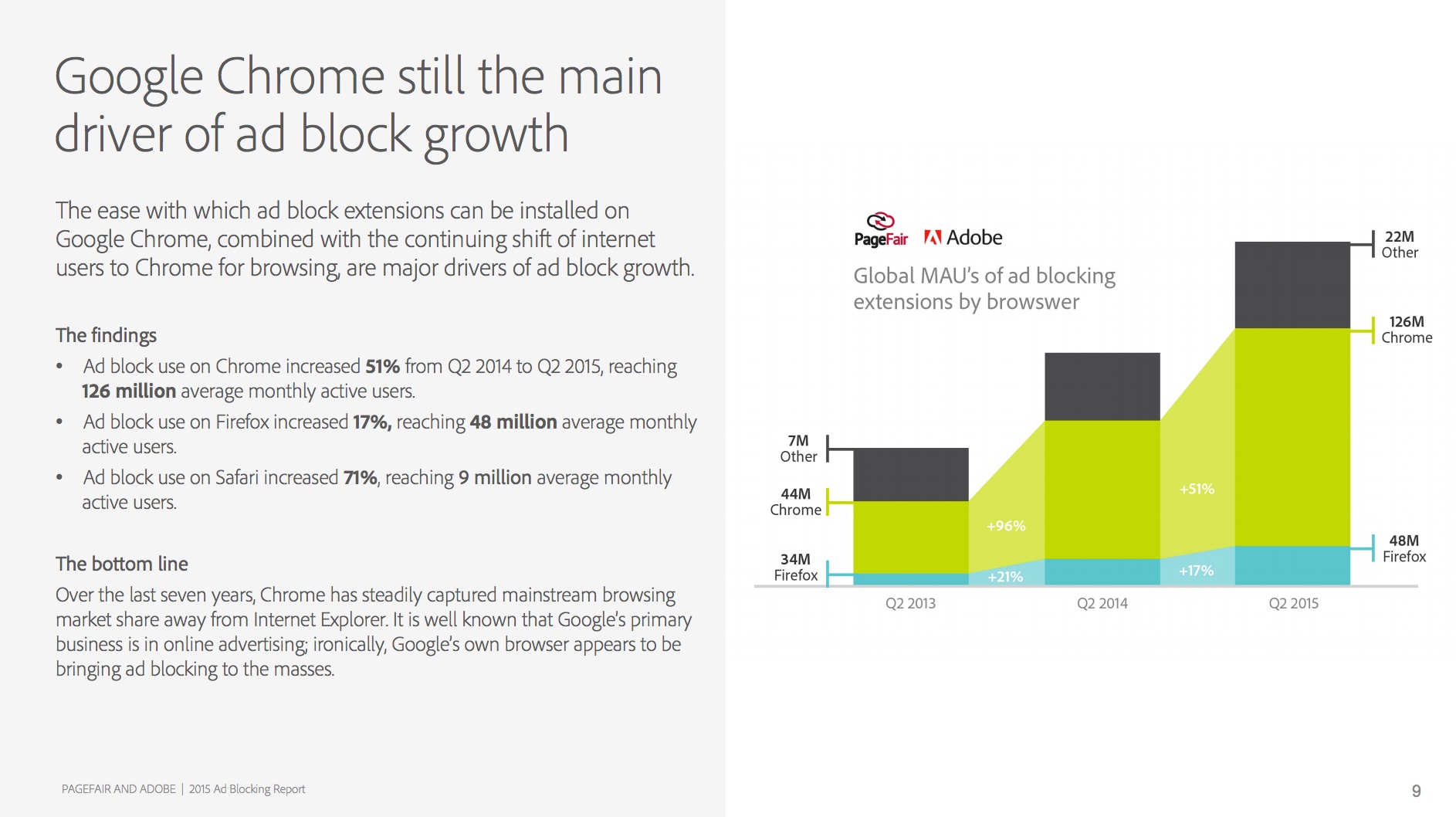 Source: https://downloads.pagefair.com/wp-content/uploads/2016/05/2015_report-the_cost_of_ad_blocking.pdf
[Speaker Notes: Source: https://downloads.pagefair.com/wp-content/uploads/2016/05/2015_report-the_cost_of_ad_blocking.pdf]
EXTENSION =
BROWSER =
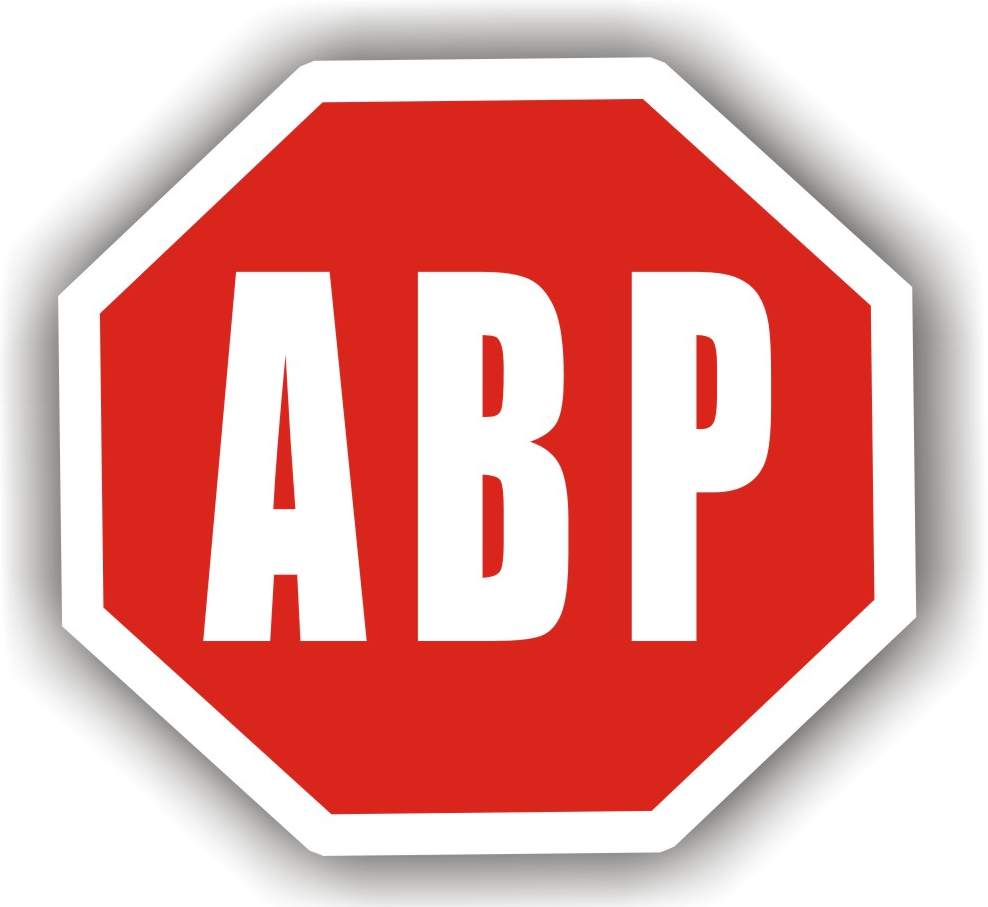 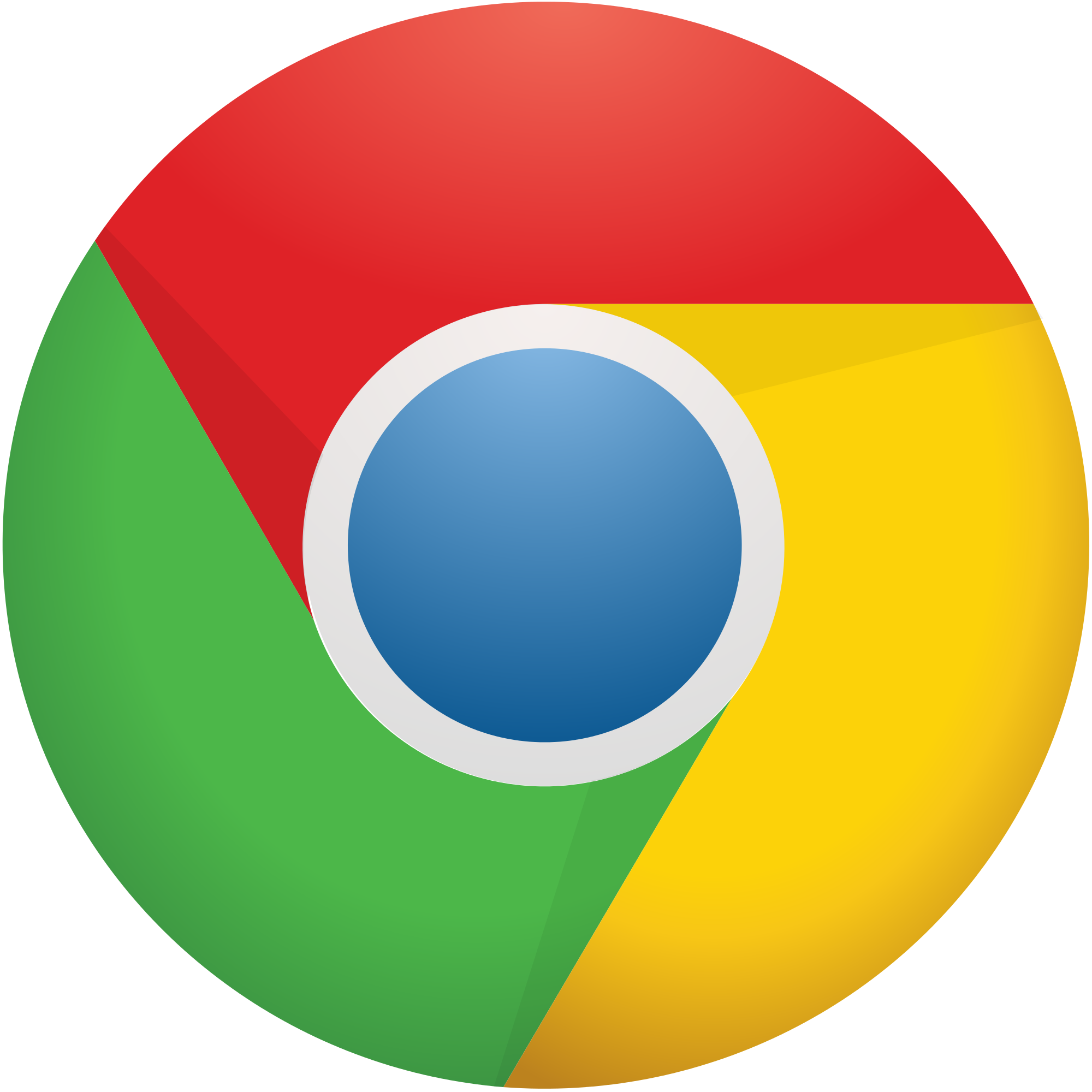 Bird's-eye view
Filter lists
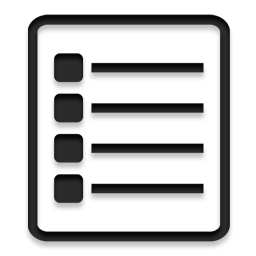 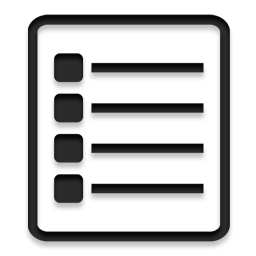 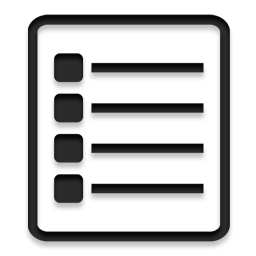 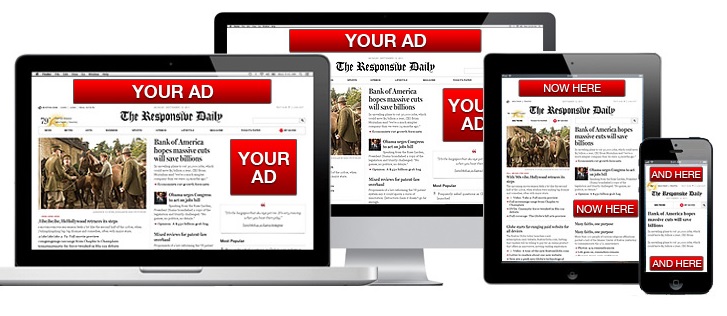 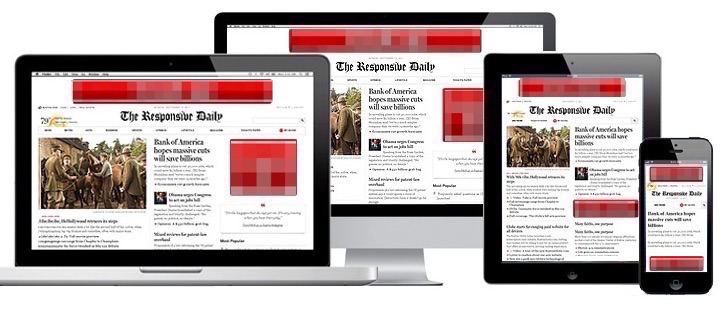 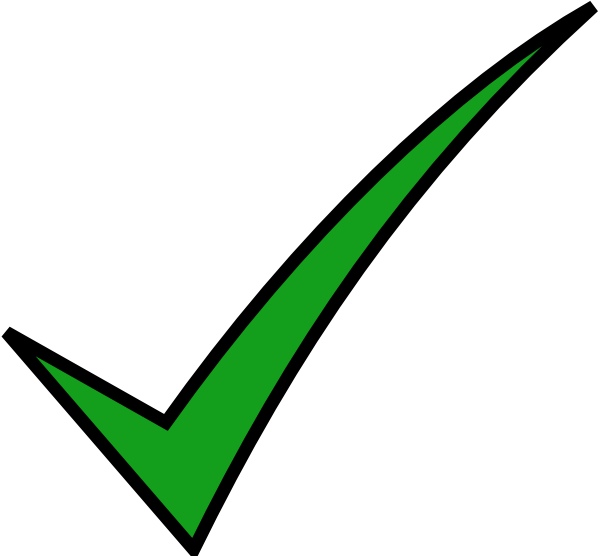 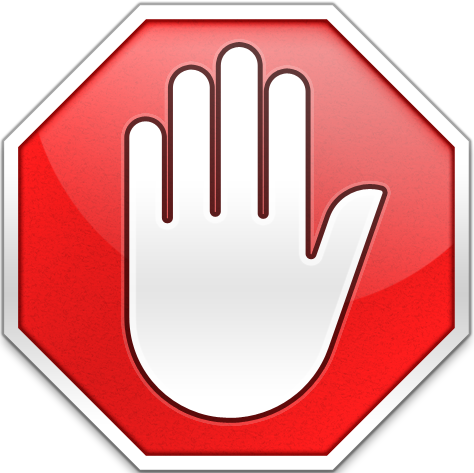 Source: http://adforads.com/category_images/website.jpg
https://www.digitalmusicnews.com/wp-content/uploads/2015/11/adblocklogo.png
http://findicons.com/files/icons/1579/devine/256/list.png
Content
Ads
[Speaker Notes: Browser will make a GET request, and html page is served, browser beings to parse the page, and create DOM (document  Object model), fires other requests on the page ( blocks rendering)

Intercept network requests before sending it out from browser
Pass through its filter list and either allow or block it


Source: http://adforads.com/category_images/website.jpg
https://www.digitalmusicnews.com/wp-content/uploads/2015/11/adblocklogo.png
http://findicons.com/files/icons/1579/devine/256/list.png


Website Content filtering
Mainly browser based extensions
Filter list


Chrome Extension overview https://developer.chrome.com/extensions/overview

Content scripts https://developer.chrome.com/extensions/content_scripts

https://en.wikipedia.org/wiki/Adblock_Plus]
Performance Impact ?
[Speaker Notes: https://twitter.com/inspiredlabs/status/743037699561492480]
Performance Impact
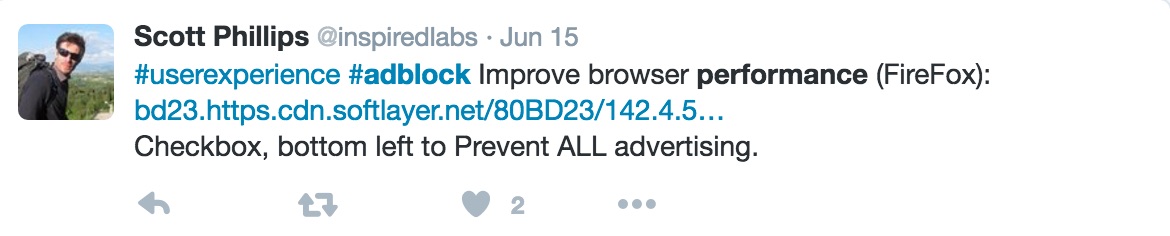 Source: https://twitter.com/inspiredlabs/status/743037699561492480
[Speaker Notes: https://twitter.com/inspiredlabs/status/743037699561492480]
Performance Impact
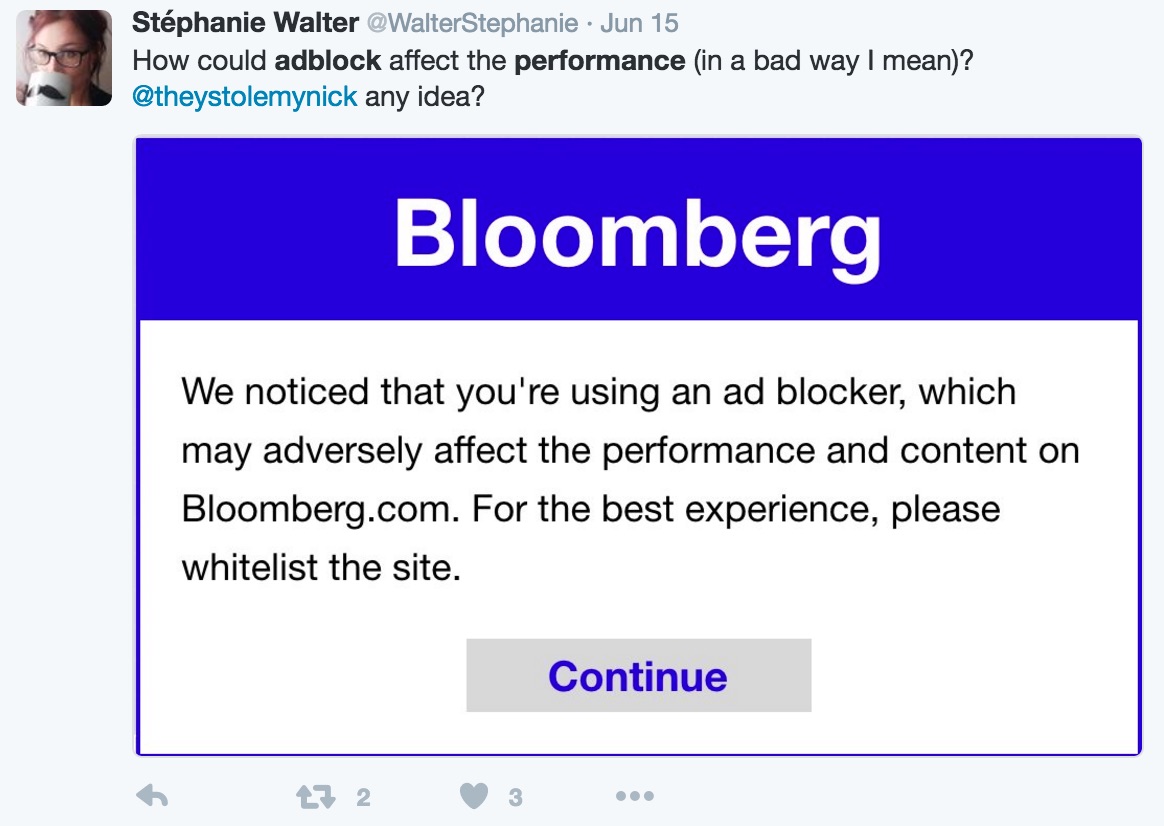 Source: https://twitter.com/WalterStephanie/status/742979562049548289
Performance Impact
“”The results: For a number of websites that contained mobile ads with a lot of data, web page data sizes decreased significantly and load times accelerated enormously with ad blockers turned on.””
NY Times Oct 1st 2015
Source: http://www.nytimes.com/2015/10/01/technology/personaltech/ad-blockers-mobile-iphone-browsers.html?_r=1
[Speaker Notes: Nytimes study]
Performance Impact
“Above All Else, Ad Blocking is a User Experience Problem”
Rigor: 21th June 2016
Source: http://rigor.com/blog/2016/06/ad-blocking-above-all-else
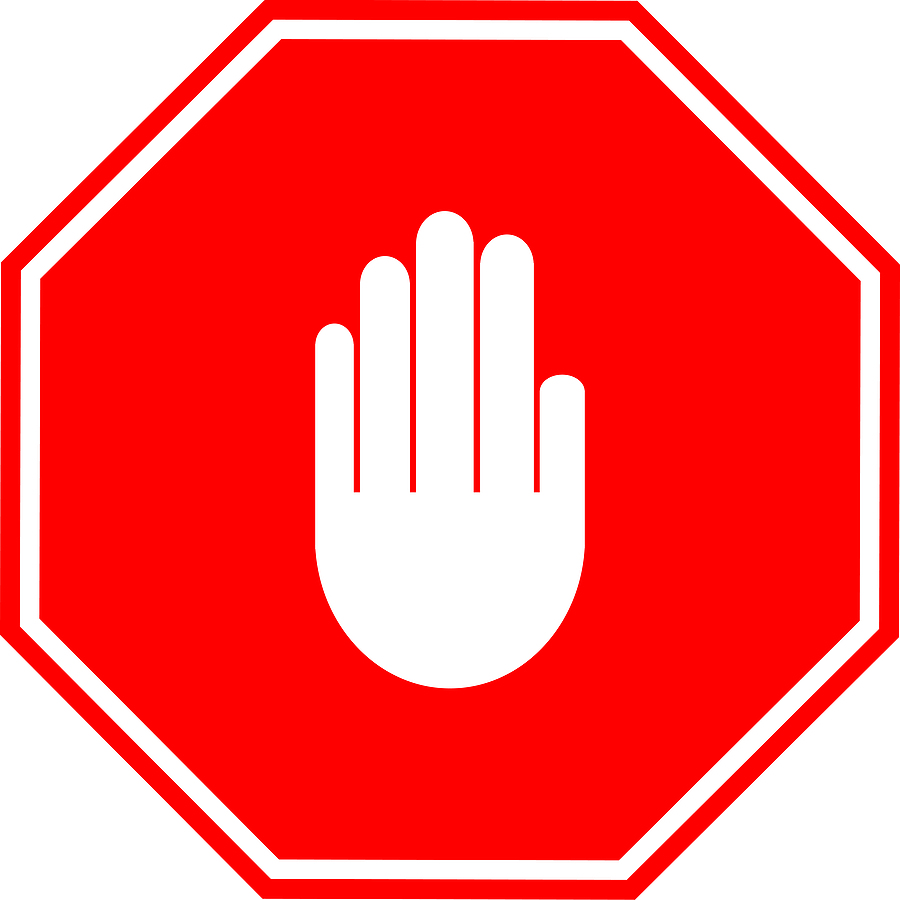 [Speaker Notes: But lets take a pause here for a minute, what we were hearing was 
Adblockers could imporve user experience
They could make the page load faster
They could reduce battery usage
Adblocks are a UX problem

How could I produce the same set of results on my end 

Spectrum of tools
Running locally
No standard way of measuring/quantifying]
Extend WebPagetest
Easy to extend WebPagetest
Detailed Step-by-Step instructions
Side-by-Side comparison
Multivariate tests
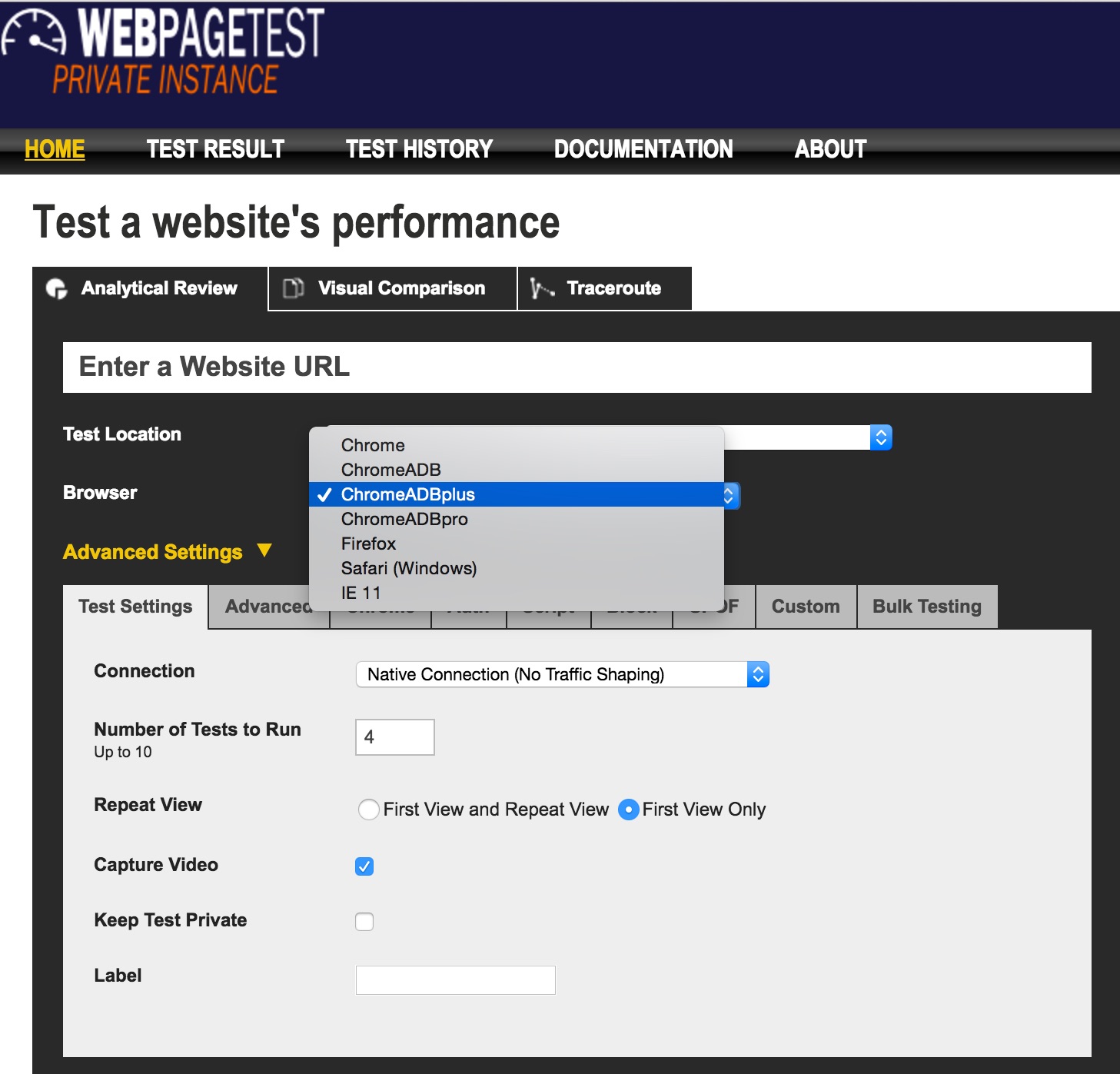 Experimental Setup
Private WebPagetest instance
WebPagetest replay
Record live website and playback
Reduce outliers (time of day, network, DNS, server load etc.)
Normalize the results
Cable connection
Chrome 51 Browser on Windows
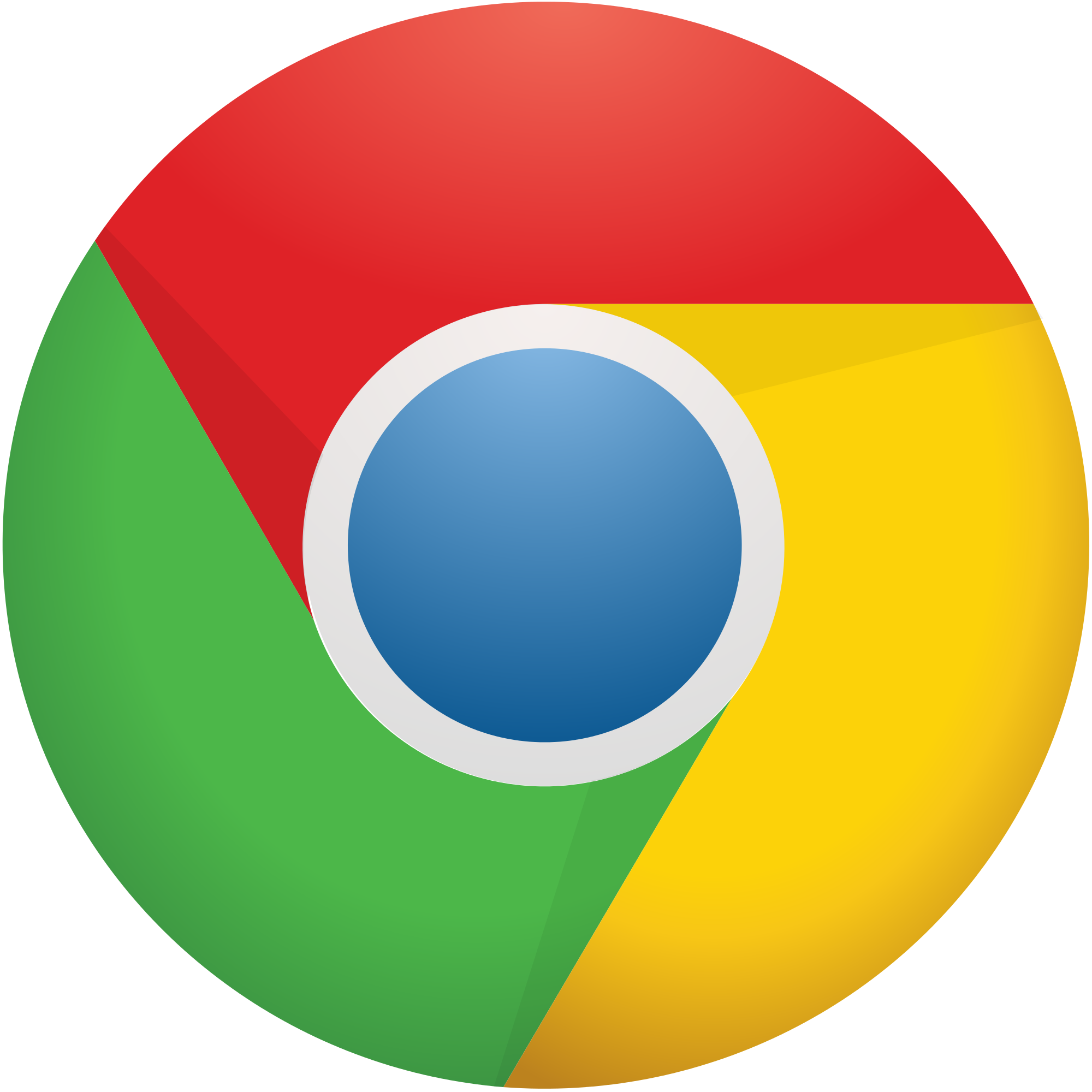 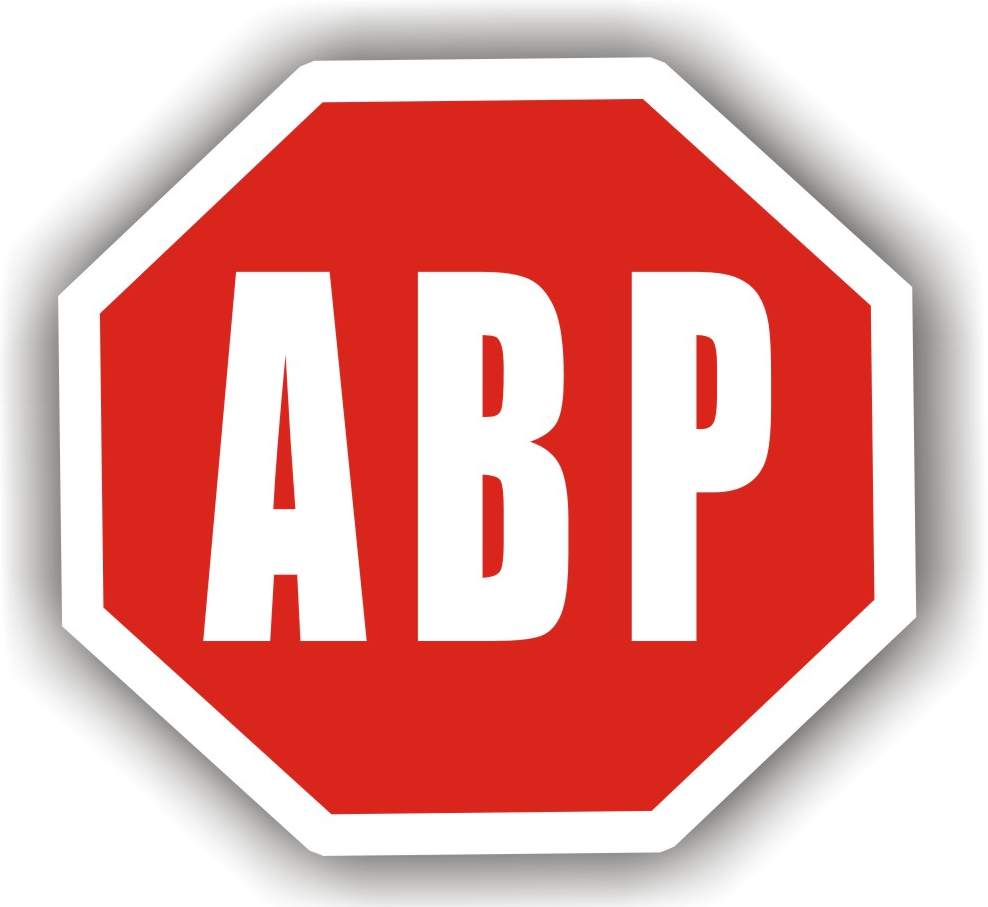 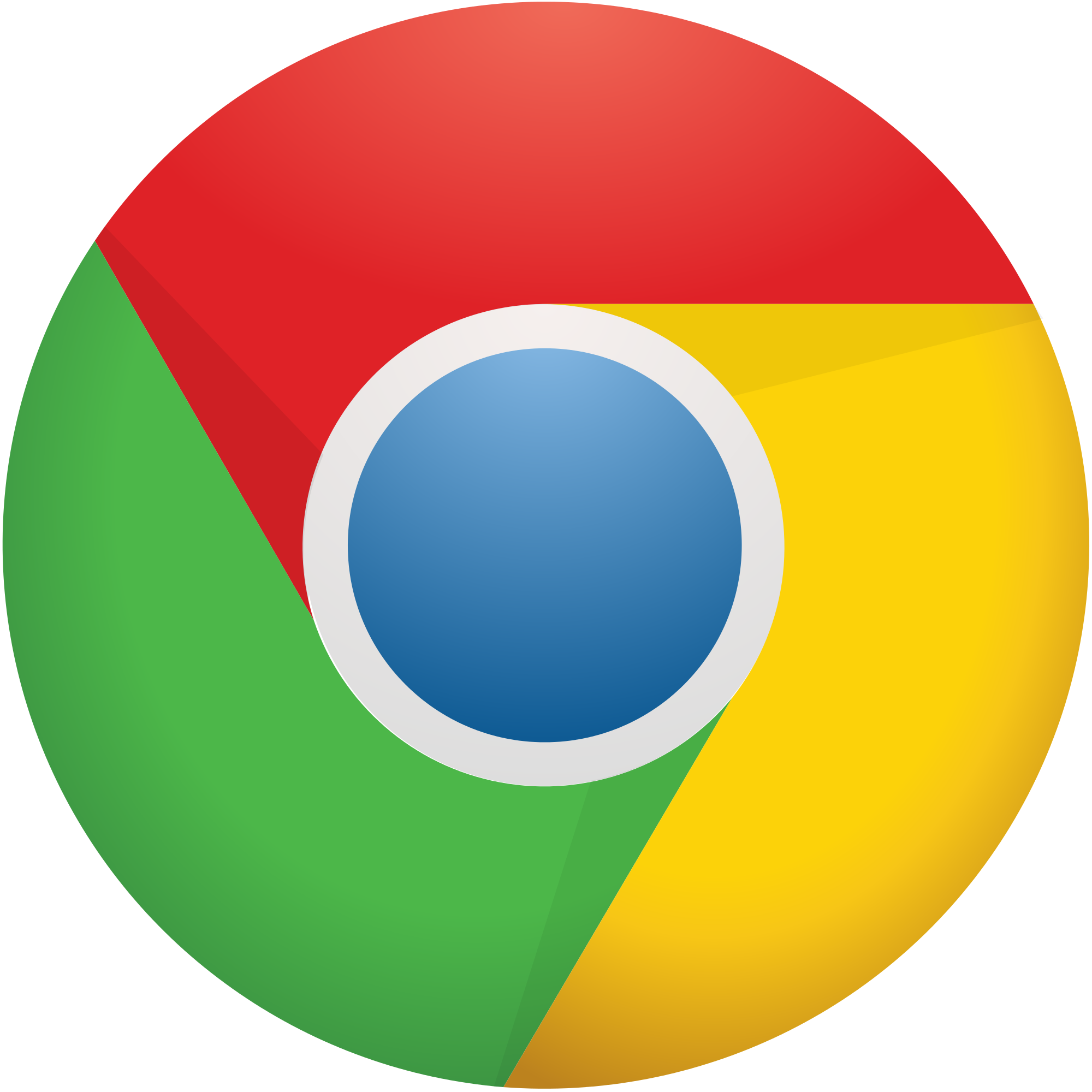 Vs.
[Speaker Notes: Private: https://sites.google.com/a/webpagetest.org/docs/private-instances
WPR: https://sites.google.com/a/webpagetest.org/docs/private-instances/web-page-replay]
Example 1: moviemistakes.com
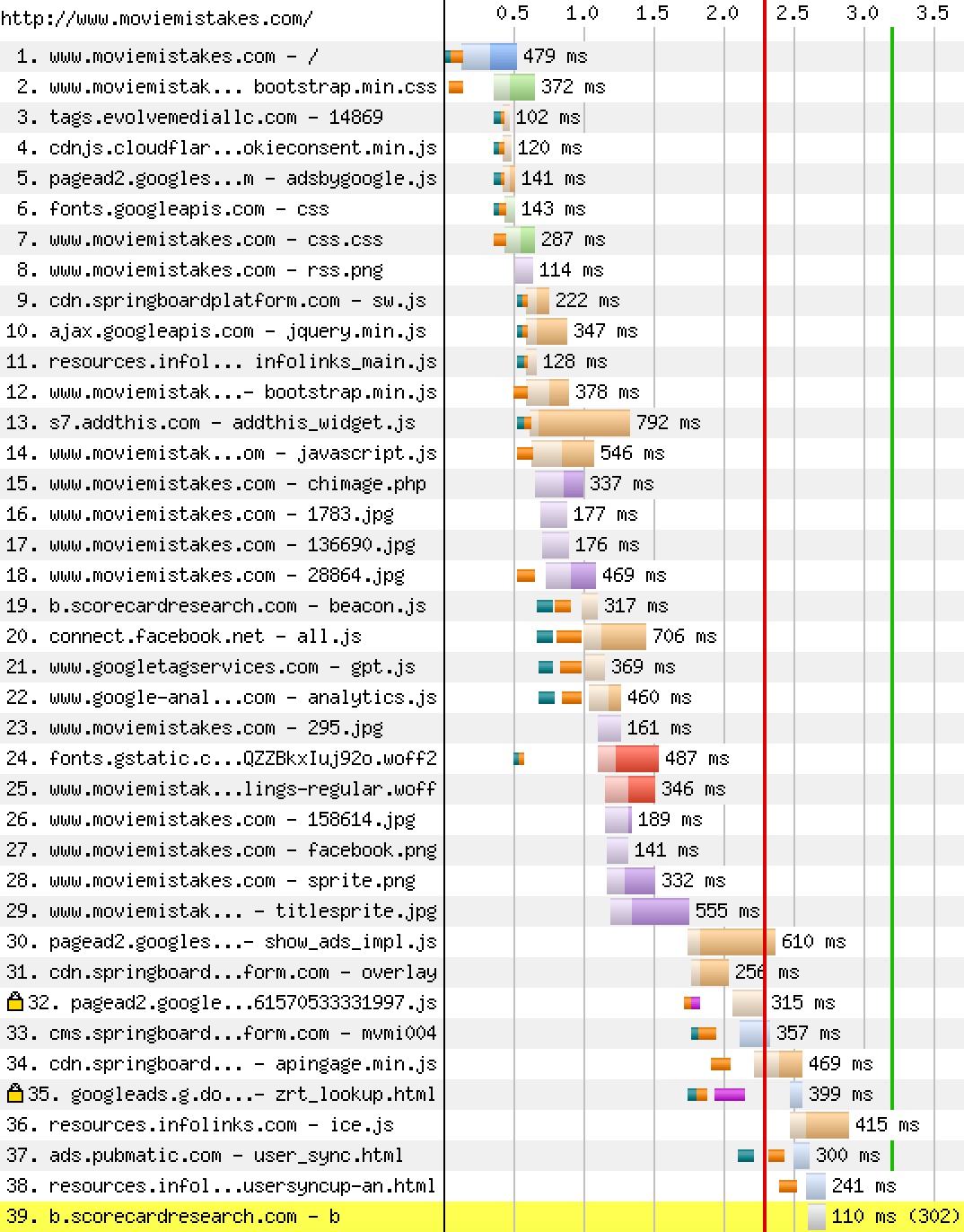 [Speaker Notes: Removing ad scripts in critical rendering path

Total 14 scripts, 8 in Critical rendering path

ChromeABP
http://www.webpagetest.org/results.php?test=160621_WM_05da47db5ac1447f4a1dc0fd7d9ec883

Chrome
http://www.webpagetest.org/results.php?test=160621_DJ_1bfc7b372d1dd4e31f812748f28573ae

Side-by-side
http://www.webpagetest.org/video/compare.php?tests=160621_DJ_1bfc7b372d1dd4e31f812748f28573ae
-r%3A7-l%3AWithout%2C160621_WM_05da47db5ac1447f4a1dc0fd7d9ec883
-r%3A4-l%3AAdblock&thumbSize=200&ival=100&end=doc]
Example 1: moviemistakes.com
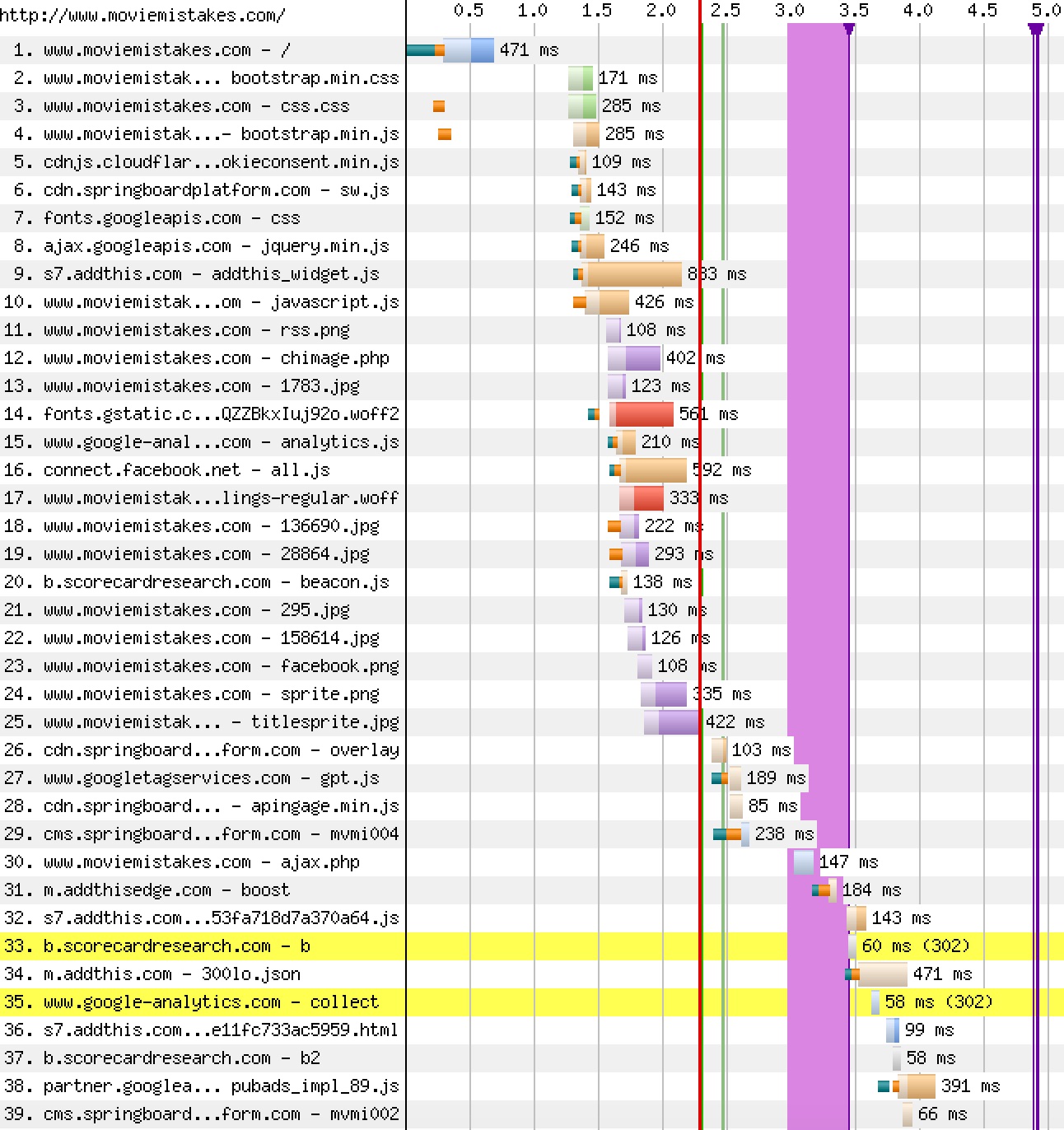 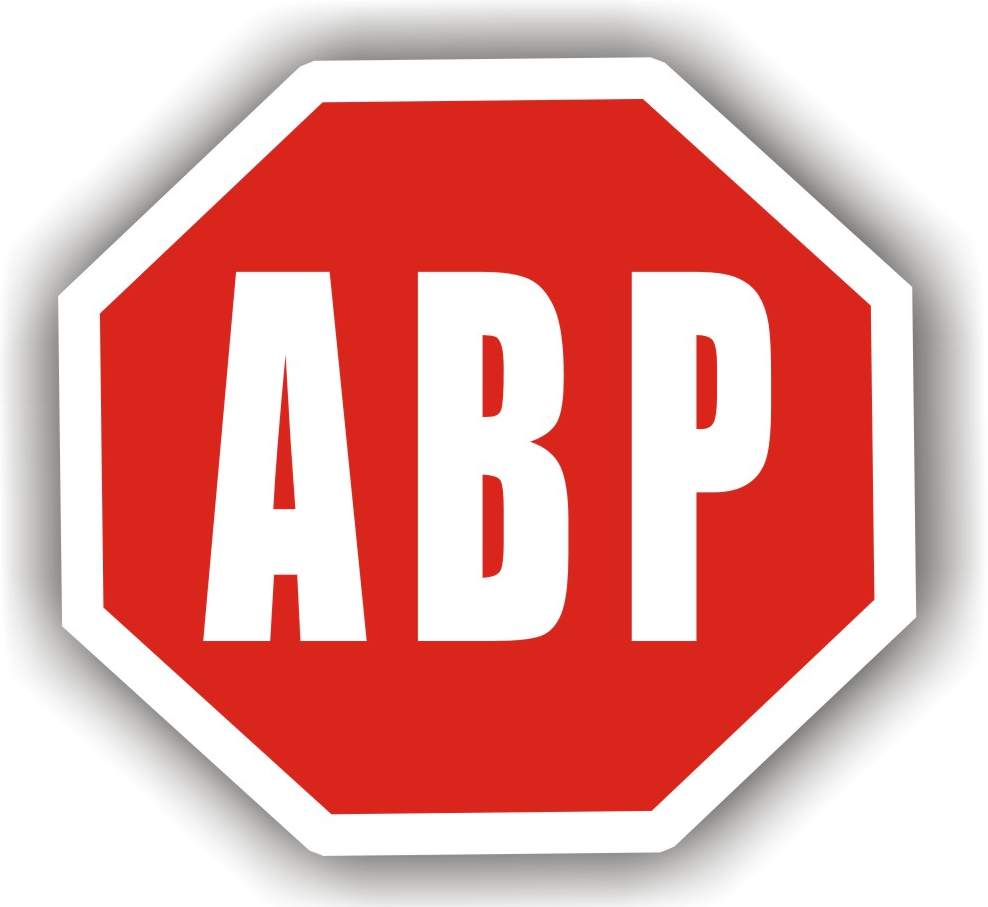 [Speaker Notes: Removing ad scripts in critical rendering path

Total 14 scripts, 8 in Critical rendering path

ChromeABP
http://www.webpagetest.org/results.php?test=160621_WM_05da47db5ac1447f4a1dc0fd7d9ec883

Chrome
http://www.webpagetest.org/results.php?test=160621_DJ_1bfc7b372d1dd4e31f812748f28573ae

Side-by-side
http://www.webpagetest.org/video/compare.php?tests=160621_DJ_1bfc7b372d1dd4e31f812748f28573ae
-r%3A7-l%3AWithout%2C160621_WM_05da47db5ac1447f4a1dc0fd7d9ec883
-r%3A4-l%3AAdblock&thumbSize=200&ival=100&end=doc]
Example 1: moviemistakes.com
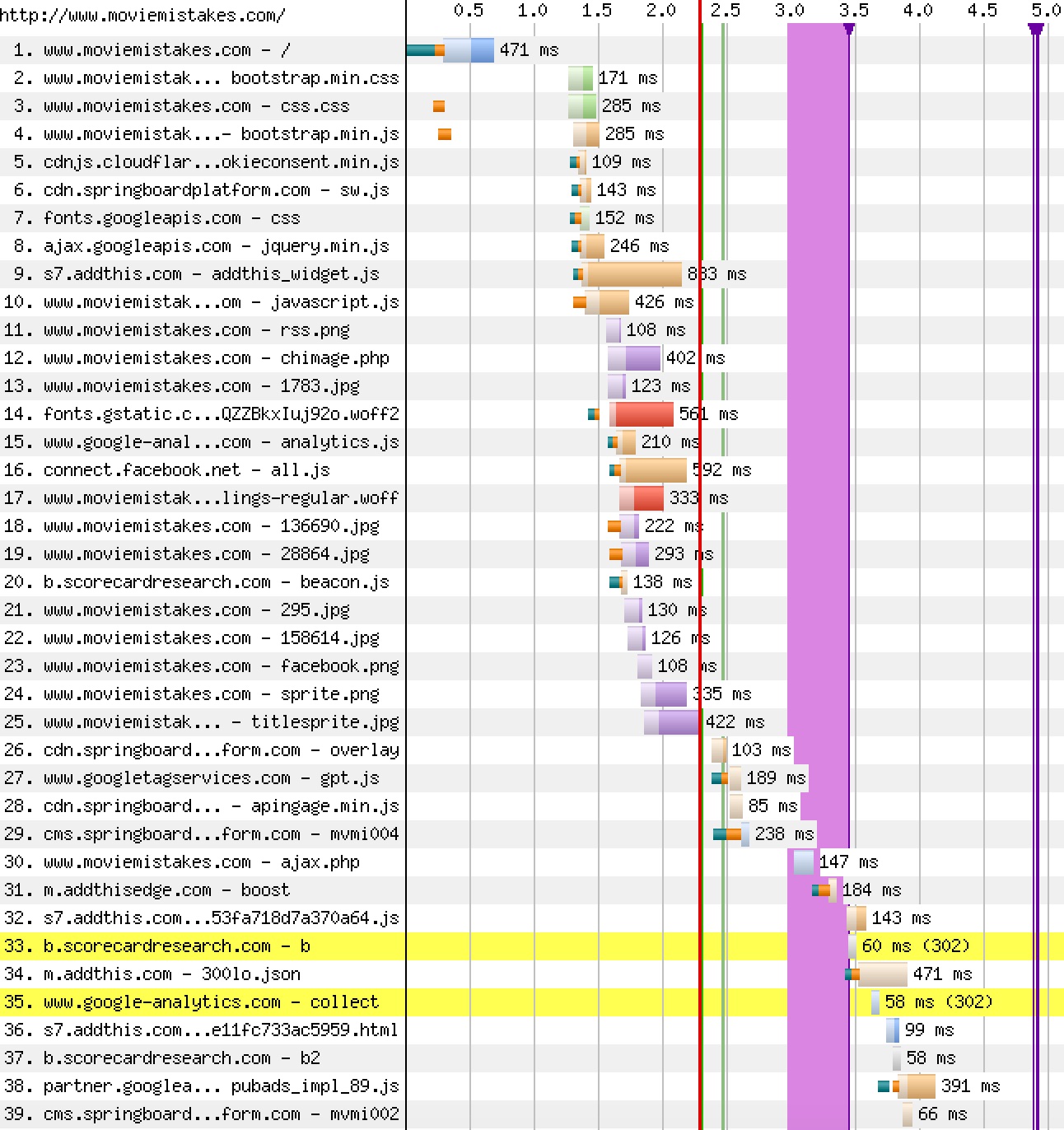 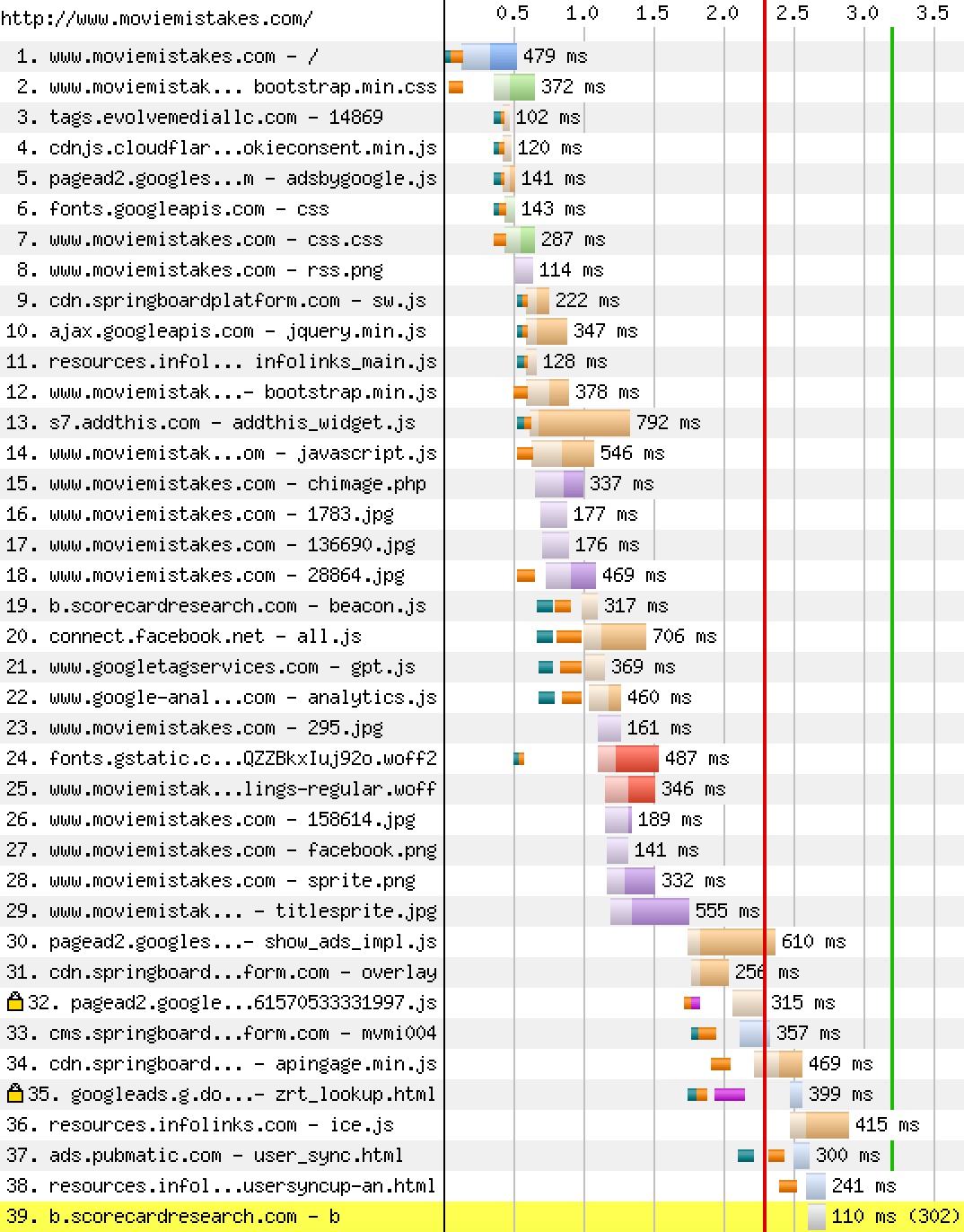 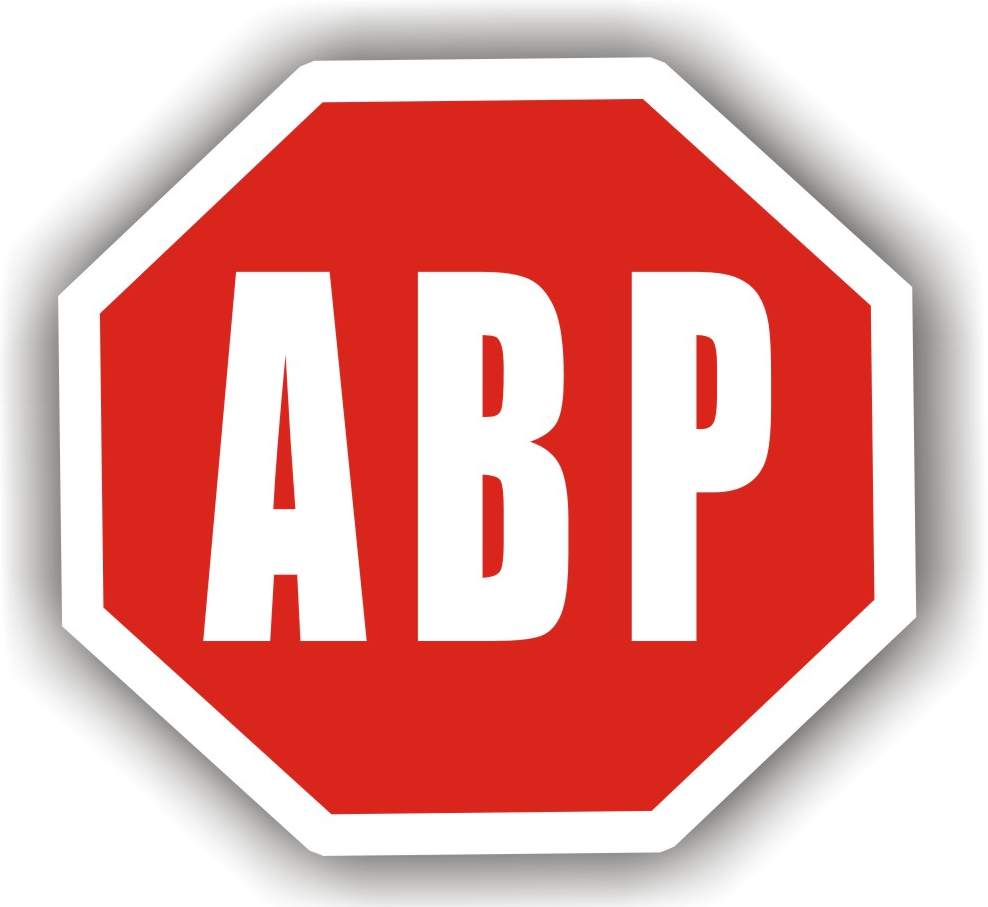 [Speaker Notes: ChromeABP
http://www.webpagetest.org/results.php?test=160621_WM_05da47db5ac1447f4a1dc0fd7d9ec883

Chrome
http://www.webpagetest.org/results.php?test=160621_DJ_1bfc7b372d1dd4e31f812748f28573ae

Side-by-side
http://www.webpagetest.org/video/compare.php?tests=160621_DJ_1bfc7b372d1dd4e31f812748f28573ae
-r%3A7-l%3AWithout%2C160621_WM_05da47db5ac1447f4a1dc0fd7d9ec883
-r%3A4-l%3AAdblock&thumbSize=200&ival=100&end=doc]
Example 1: moviemistakes.com
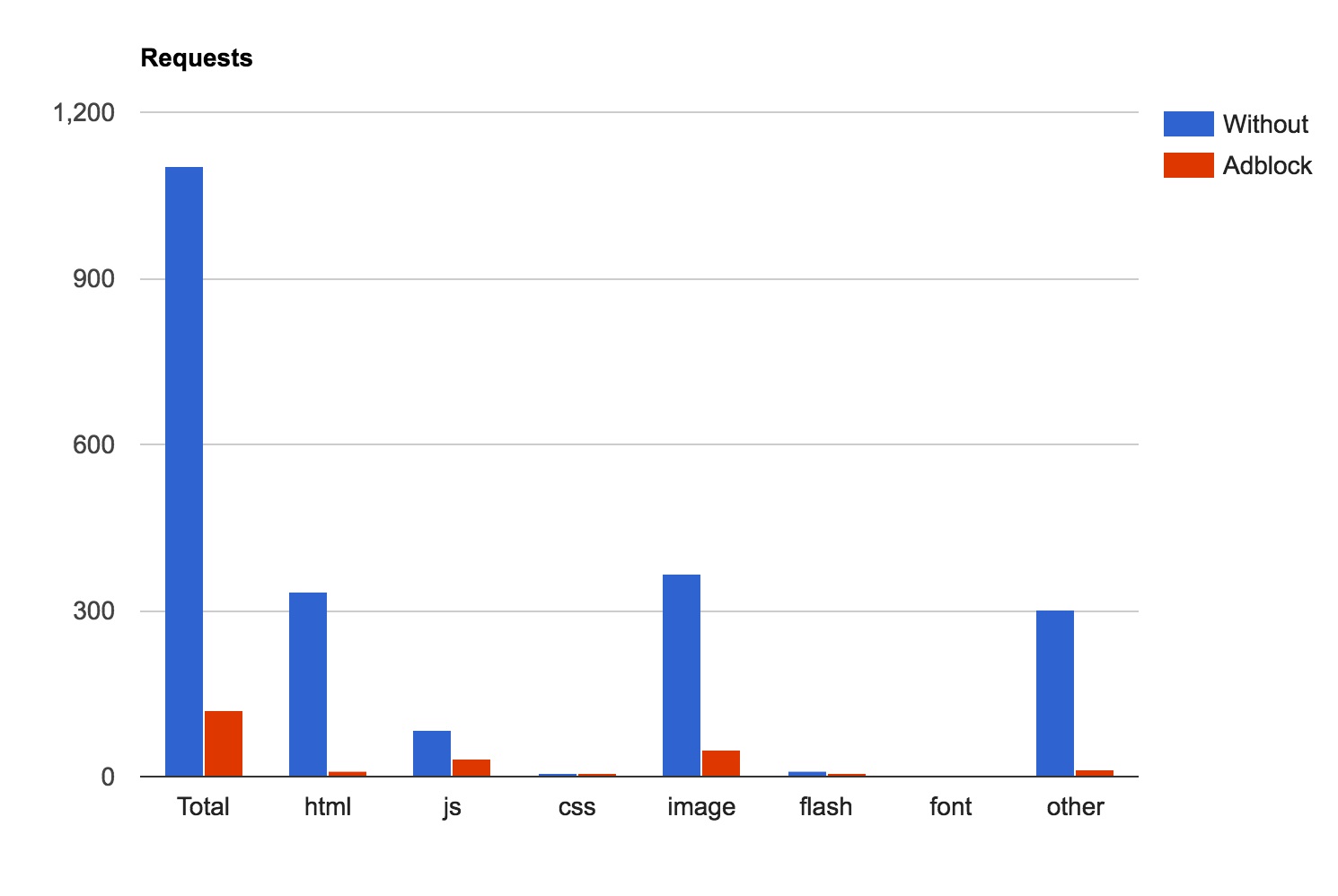 [Speaker Notes: ChromeABP
http://www.webpagetest.org/results.php?test=160621_WM_05da47db5ac1447f4a1dc0fd7d9ec883

Chrome
http://www.webpagetest.org/results.php?test=160621_DJ_1bfc7b372d1dd4e31f812748f28573ae

Side-by-side
http://www.webpagetest.org/video/compare.php?tests=160621_DJ_1bfc7b372d1dd4e31f812748f28573ae
-r%3A7-l%3AWithout%2C160621_WM_05da47db5ac1447f4a1dc0fd7d9ec883
-r%3A4-l%3AAdblock&thumbSize=200&ival=100&end=doc]
Example 1: moviemistakes.com
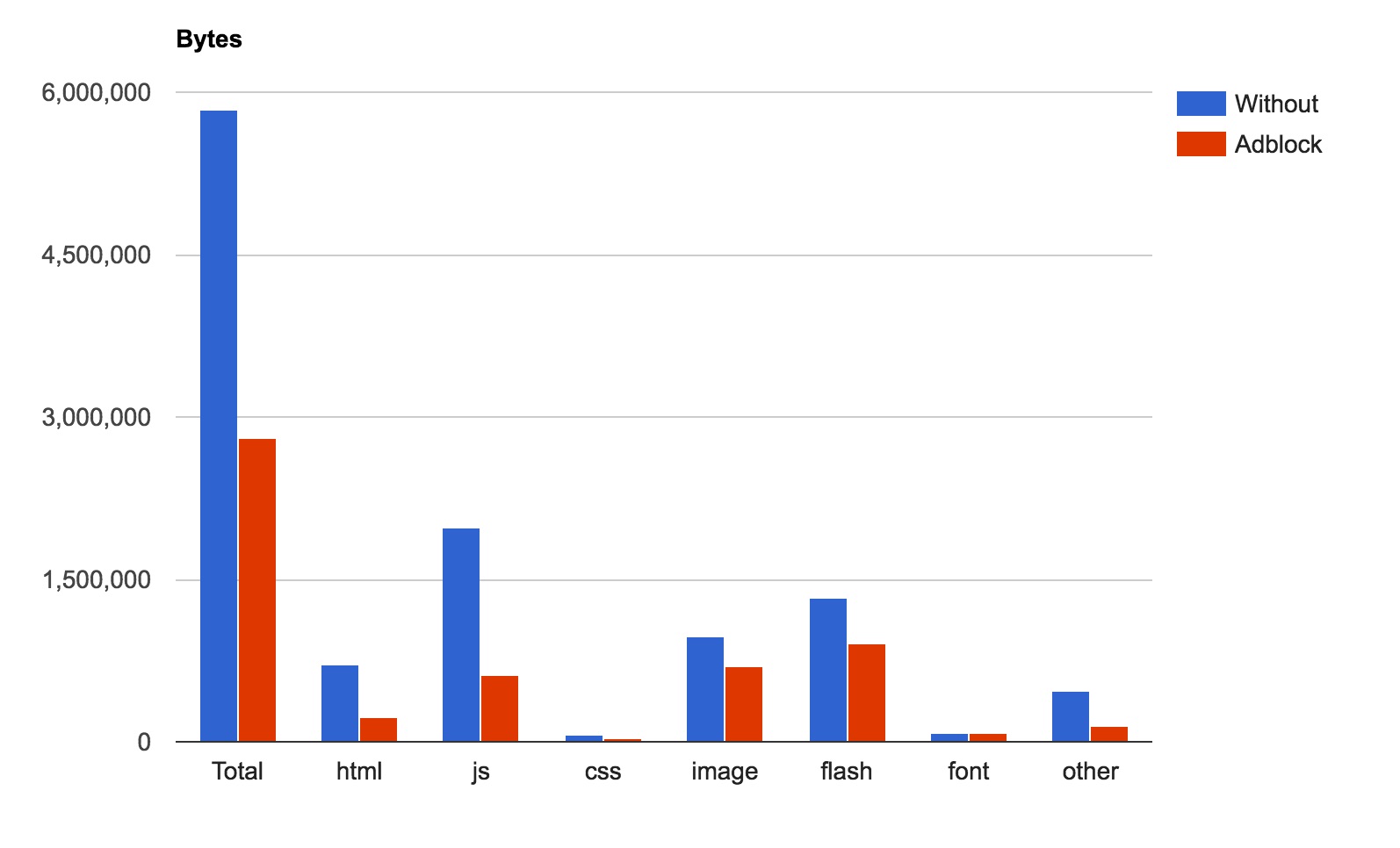 [Speaker Notes: ChromeABP
http://www.webpagetest.org/results.php?test=160621_WM_05da47db5ac1447f4a1dc0fd7d9ec883

Chrome
http://www.webpagetest.org/results.php?test=160621_DJ_1bfc7b372d1dd4e31f812748f28573ae

Side-by-side
http://www.webpagetest.org/video/compare.php?tests=160621_DJ_1bfc7b372d1dd4e31f812748f28573ae
-r%3A7-l%3AWithout%2C160621_WM_05da47db5ac1447f4a1dc0fd7d9ec883
-r%3A4-l%3AAdblock&thumbSize=200&ival=100&end=doc]
Example 1: moviemistakes.com
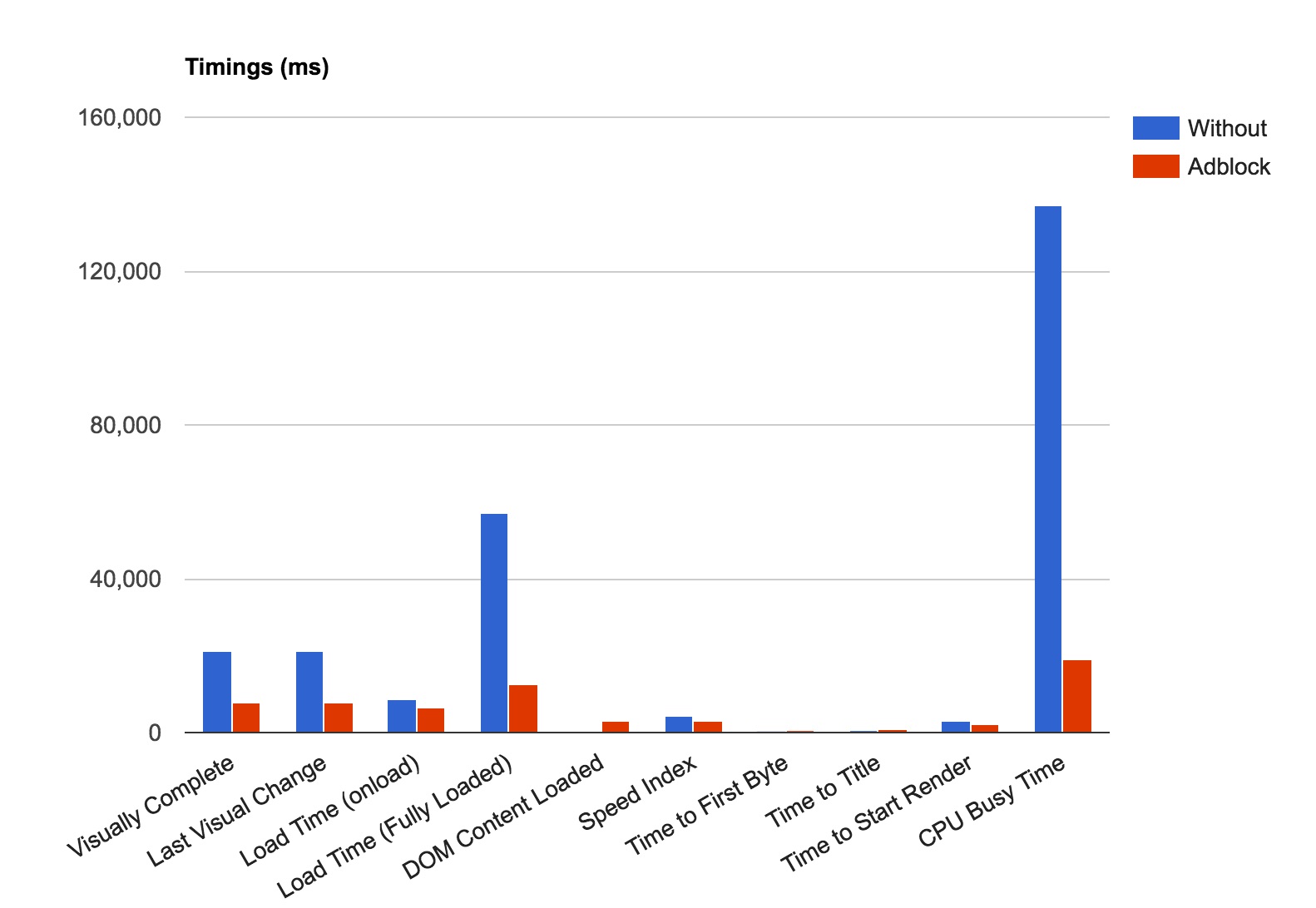 [Speaker Notes: ChromeABP
http://www.webpagetest.org/results.php?test=160621_WM_05da47db5ac1447f4a1dc0fd7d9ec883

Chrome
http://www.webpagetest.org/results.php?test=160621_DJ_1bfc7b372d1dd4e31f812748f28573ae

Side-by-side
http://www.webpagetest.org/video/compare.php?tests=160621_DJ_1bfc7b372d1dd4e31f812748f28573ae
-r%3A7-l%3AWithout%2C160621_WM_05da47db5ac1447f4a1dc0fd7d9ec883
-r%3A4-l%3AAdblock&thumbSize=200&ival=100&end=doc]
Example 1: moviemistakes.com
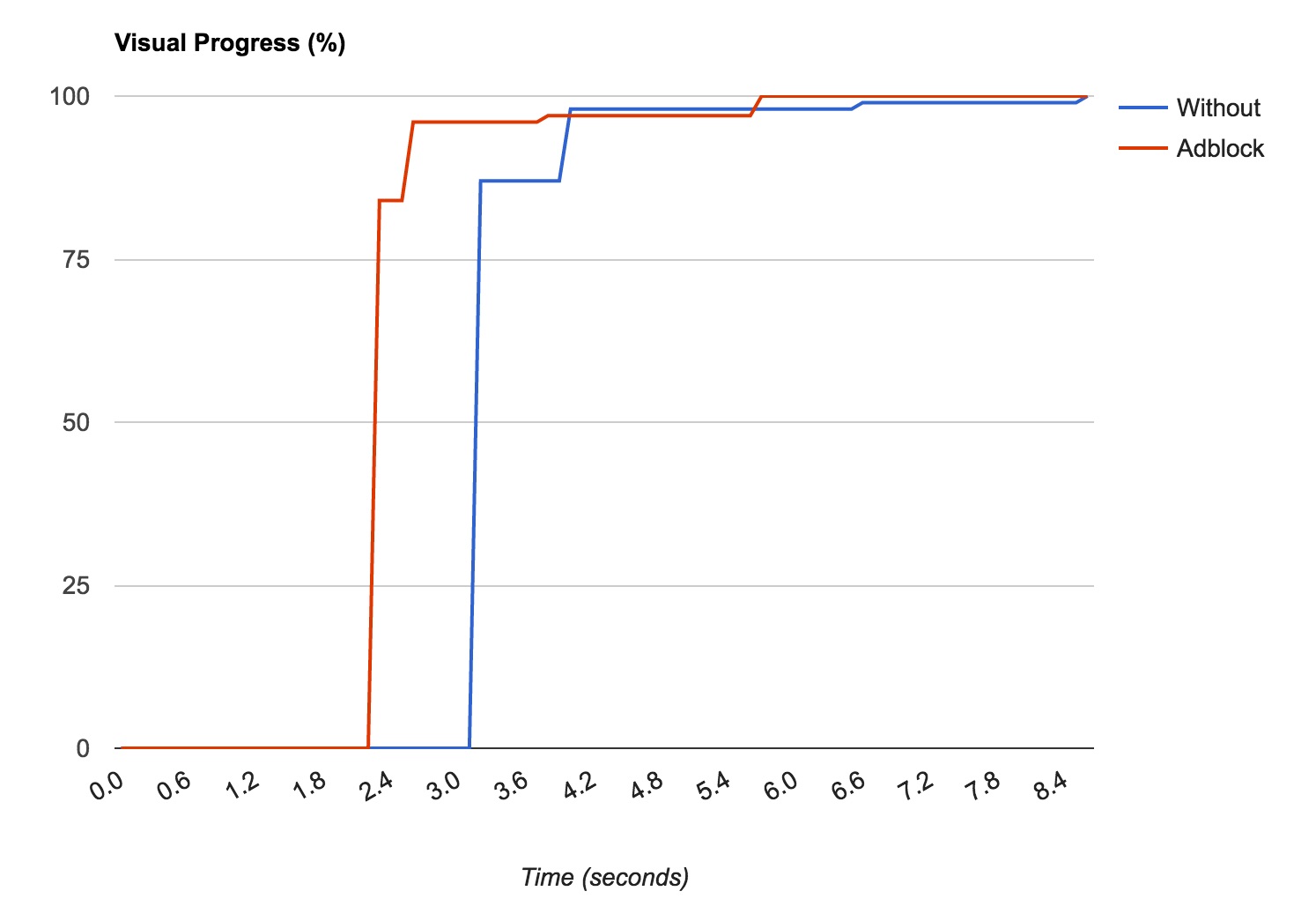 [Speaker Notes: ChromeABP
http://www.webpagetest.org/results.php?test=160621_WM_05da47db5ac1447f4a1dc0fd7d9ec883

Chrome
http://www.webpagetest.org/results.php?test=160621_DJ_1bfc7b372d1dd4e31f812748f28573ae

Side-by-side
http://www.webpagetest.org/video/compare.php?tests=160621_DJ_1bfc7b372d1dd4e31f812748f28573ae
-r%3A7-l%3AWithout%2C160621_WM_05da47db5ac1447f4a1dc0fd7d9ec883
-r%3A4-l%3AAdblock&thumbSize=200&ival=100&end=doc]
Example 2: apple.com
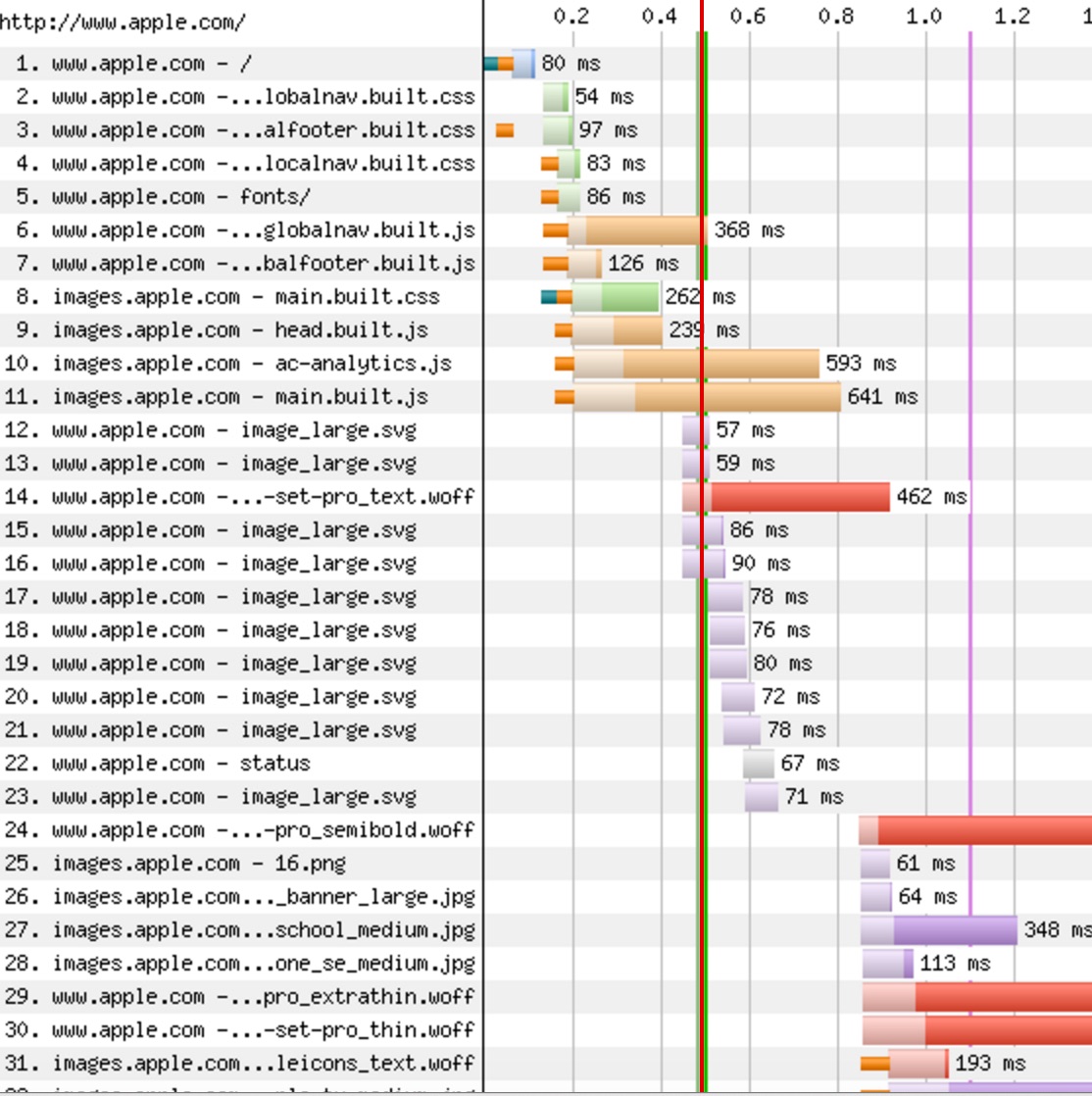 [Speaker Notes: Apple:
Chrome
http://www.webpagetest.org/results.php?test=160621_2W_bb24ff0d3af3d923b53f6d62b85ed05b

ChromeAbp
http://www.webpagetest.org/results.php?test=160621_H9_2c137987b59f4e60a46771ef5d65a6a8


http://www.webpagetest.org/video/compare.php?tests=160621_2W_bb24ff0d3af3d923b53f6d62b85ed05b
-r:3-l:Without%2C160621_H9_2c137987b59f4e60a46771ef5d65a6a8-r:5-l:Adblock]
Example 2: apple.com
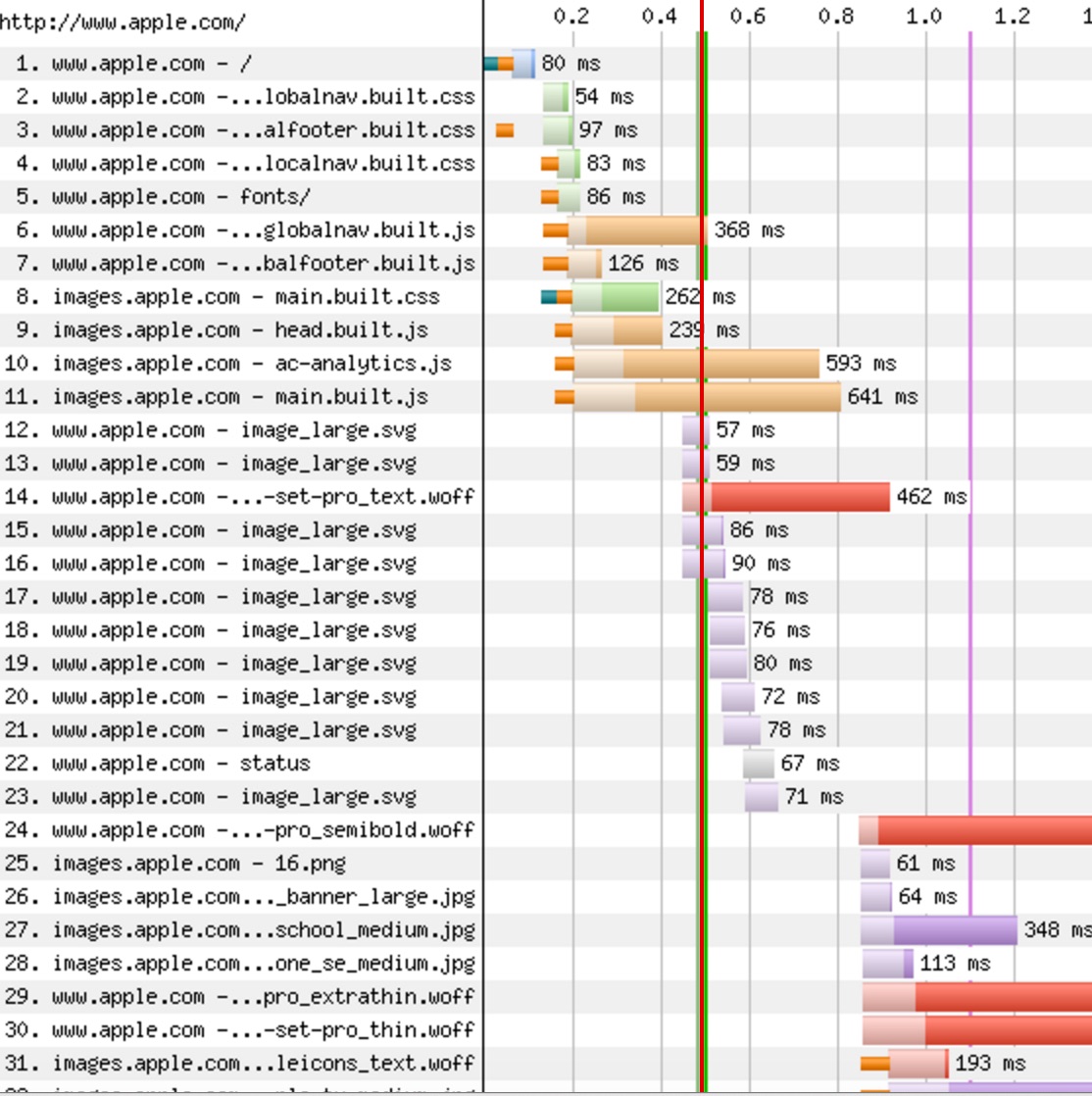 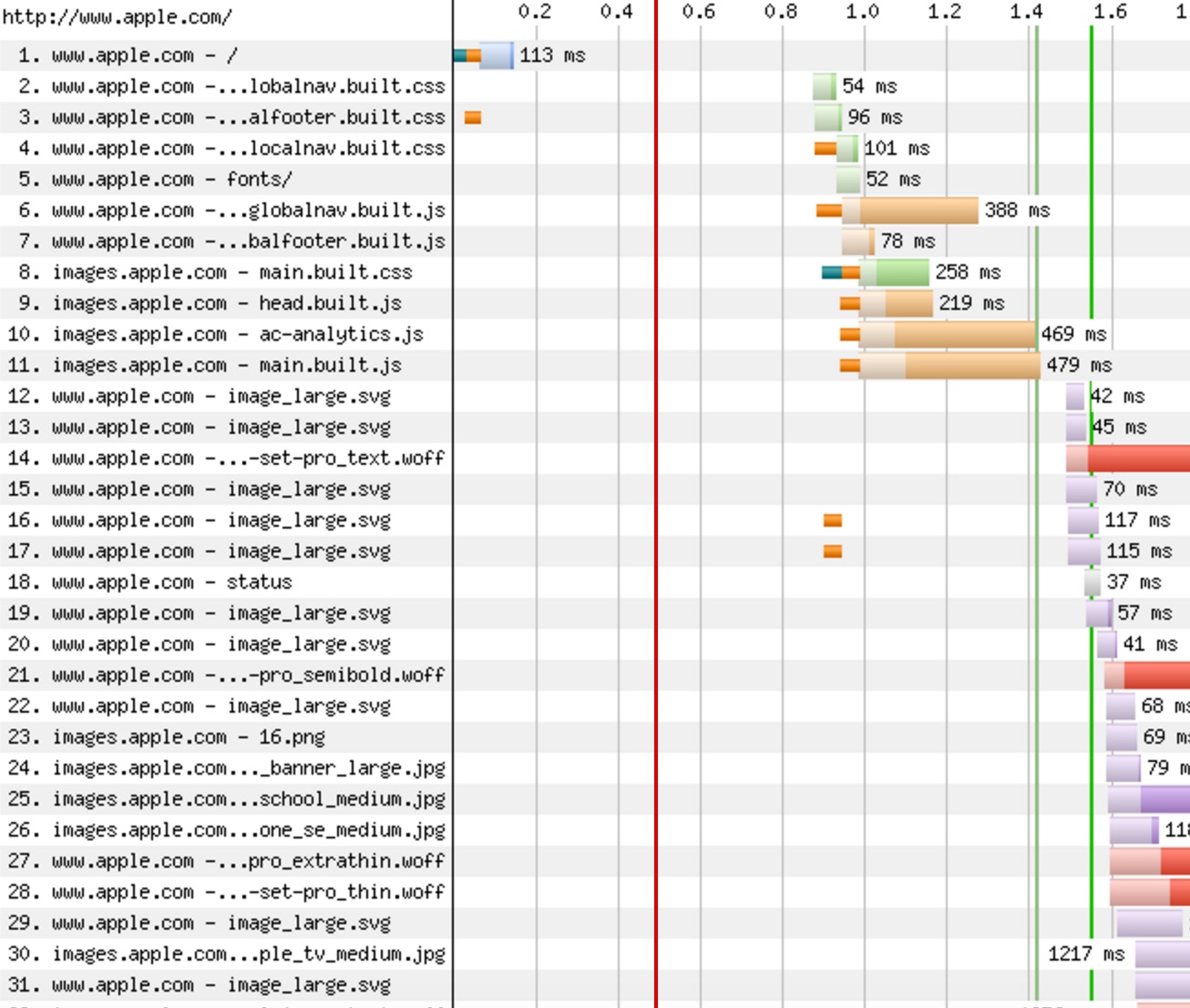 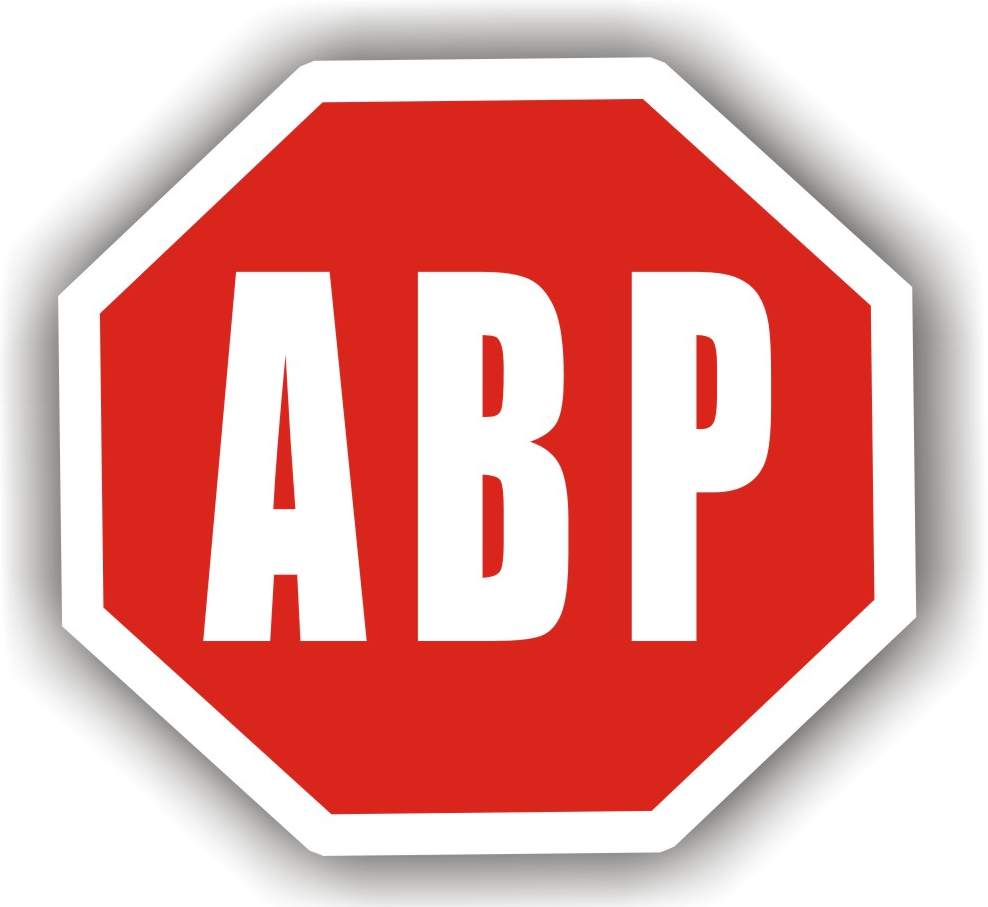 No requests were blocked
[Speaker Notes: Apple:
Chrome
http://www.webpagetest.org/results.php?test=160621_2W_bb24ff0d3af3d923b53f6d62b85ed05b

ChromeAbp
http://www.webpagetest.org/results.php?test=160621_H9_2c137987b59f4e60a46771ef5d65a6a8


http://www.webpagetest.org/video/compare.php?tests=160621_2W_bb24ff0d3af3d923b53f6d62b85ed05b
-r:3-l:Without%2C160621_H9_2c137987b59f4e60a46771ef5d65a6a8-r:5-l:Adblock]
Example 2: apple.com
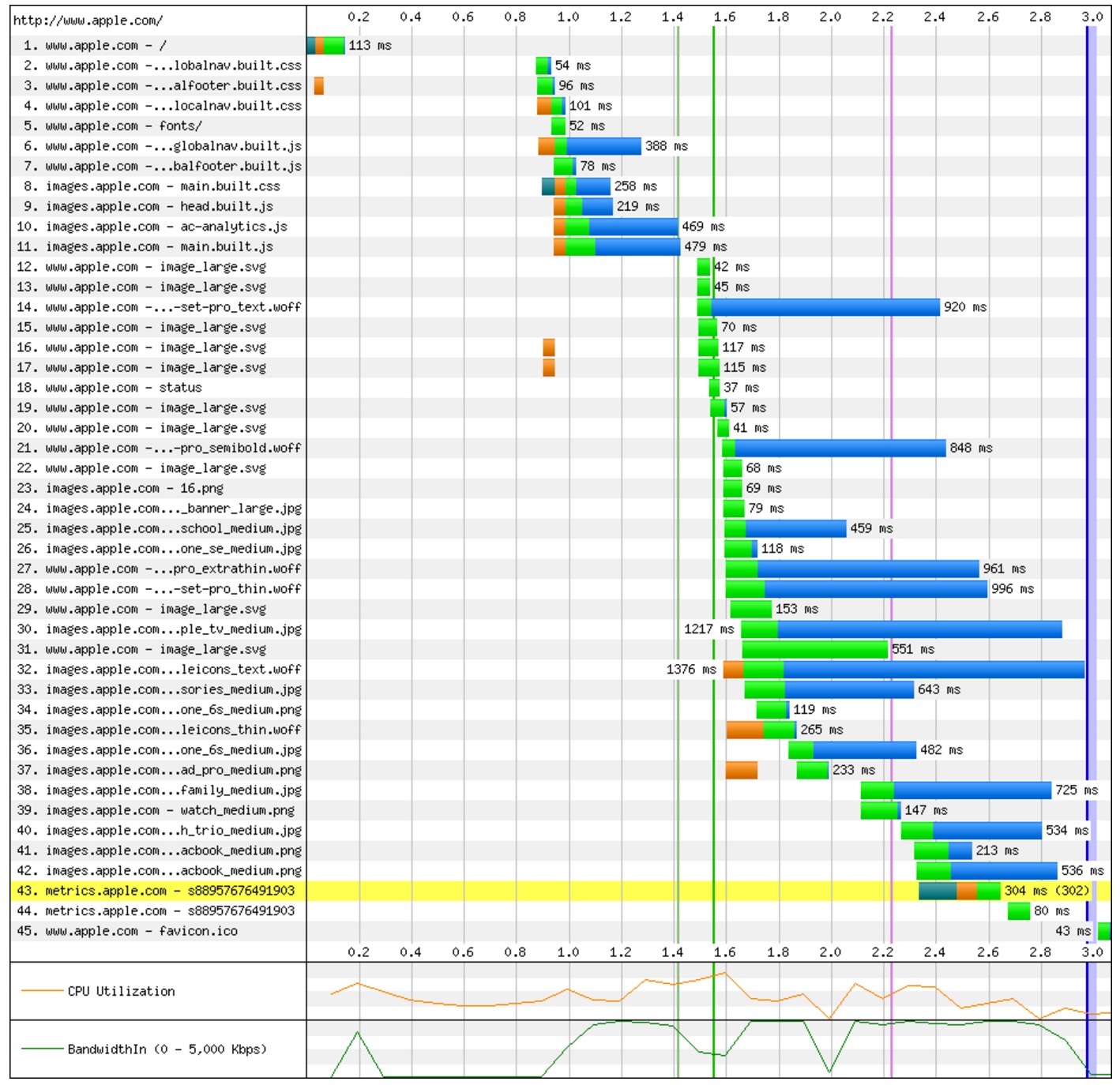 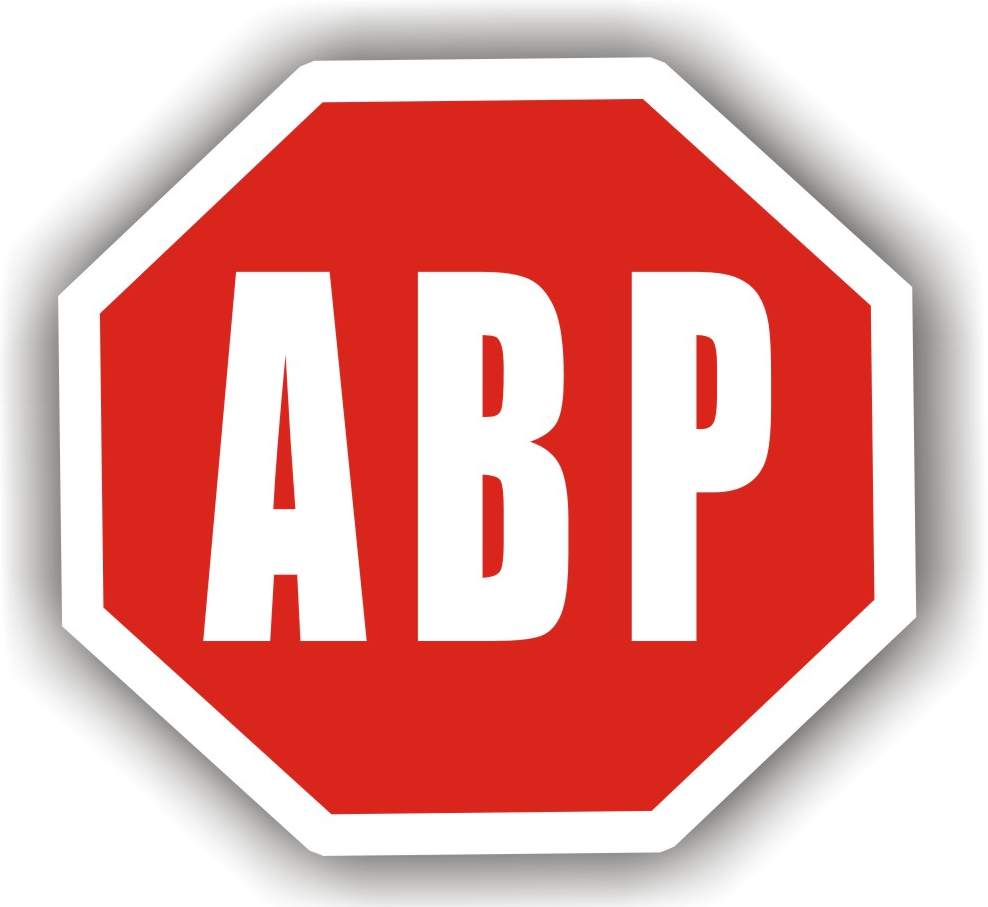 [Speaker Notes: Apple:
Chrome
http://www.webpagetest.org/results.php?test=160621_2W_bb24ff0d3af3d923b53f6d62b85ed05b

ChromeAbp
http://www.webpagetest.org/results.php?test=160621_H9_2c137987b59f4e60a46771ef5d65a6a8


http://www.webpagetest.org/video/compare.php?tests=160621_2W_bb24ff0d3af3d923b53f6d62b85ed05b
-r:3-l:Without%2C160621_H9_2c137987b59f4e60a46771ef5d65a6a8-r:5-l:Adblock]
Example 2: apple.com
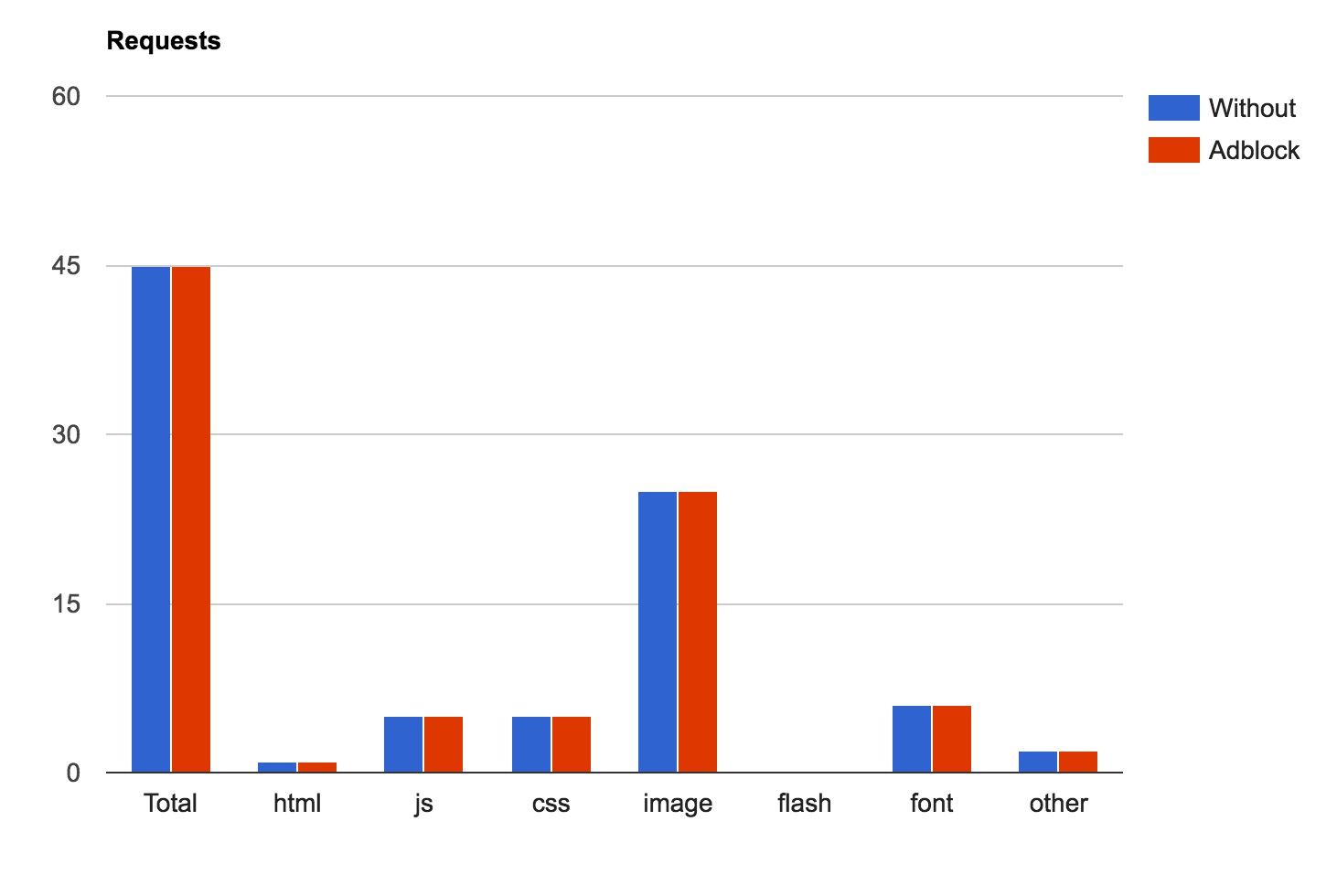 [Speaker Notes: Apple:
Chrome
http://www.webpagetest.org/results.php?test=160621_2W_bb24ff0d3af3d923b53f6d62b85ed05b

ChromeAbp
http://www.webpagetest.org/results.php?test=160621_H9_2c137987b59f4e60a46771ef5d65a6a8


http://www.webpagetest.org/video/compare.php?tests=160621_2W_bb24ff0d3af3d923b53f6d62b85ed05b
-r:3-l:Without%2C160621_H9_2c137987b59f4e60a46771ef5d65a6a8-r:5-l:Adblock]
Example 2: apple.com
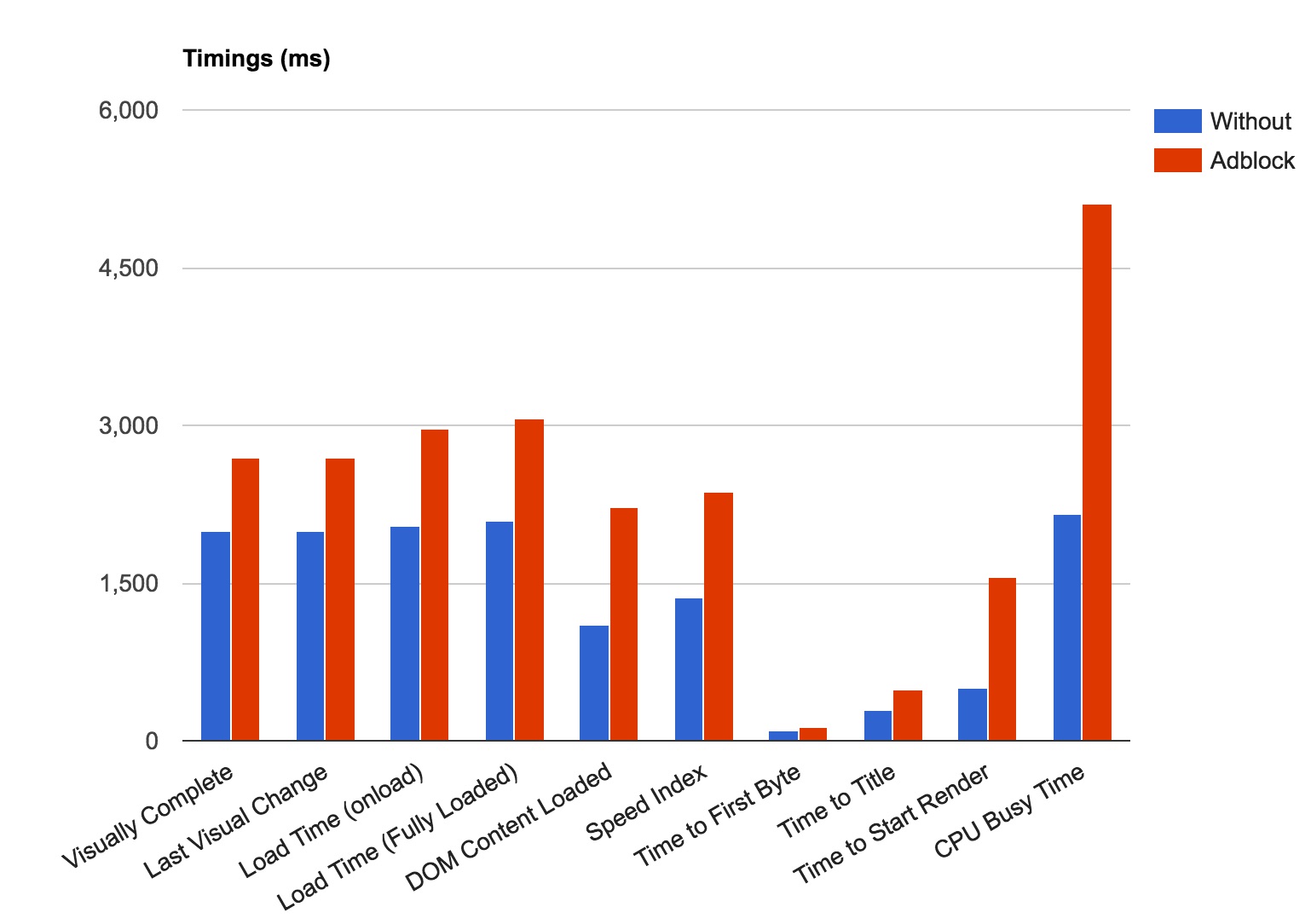 [Speaker Notes: Apple:
Chrome
http://www.webpagetest.org/results.php?test=160621_2W_bb24ff0d3af3d923b53f6d62b85ed05b

ChromeAbp
http://www.webpagetest.org/results.php?test=160621_H9_2c137987b59f4e60a46771ef5d65a6a8


http://www.webpagetest.org/video/compare.php?tests=160621_2W_bb24ff0d3af3d923b53f6d62b85ed05b
-r:3-l:Without%2C160621_H9_2c137987b59f4e60a46771ef5d65a6a8-r:5-l:Adblock]
Example 2: apple.com
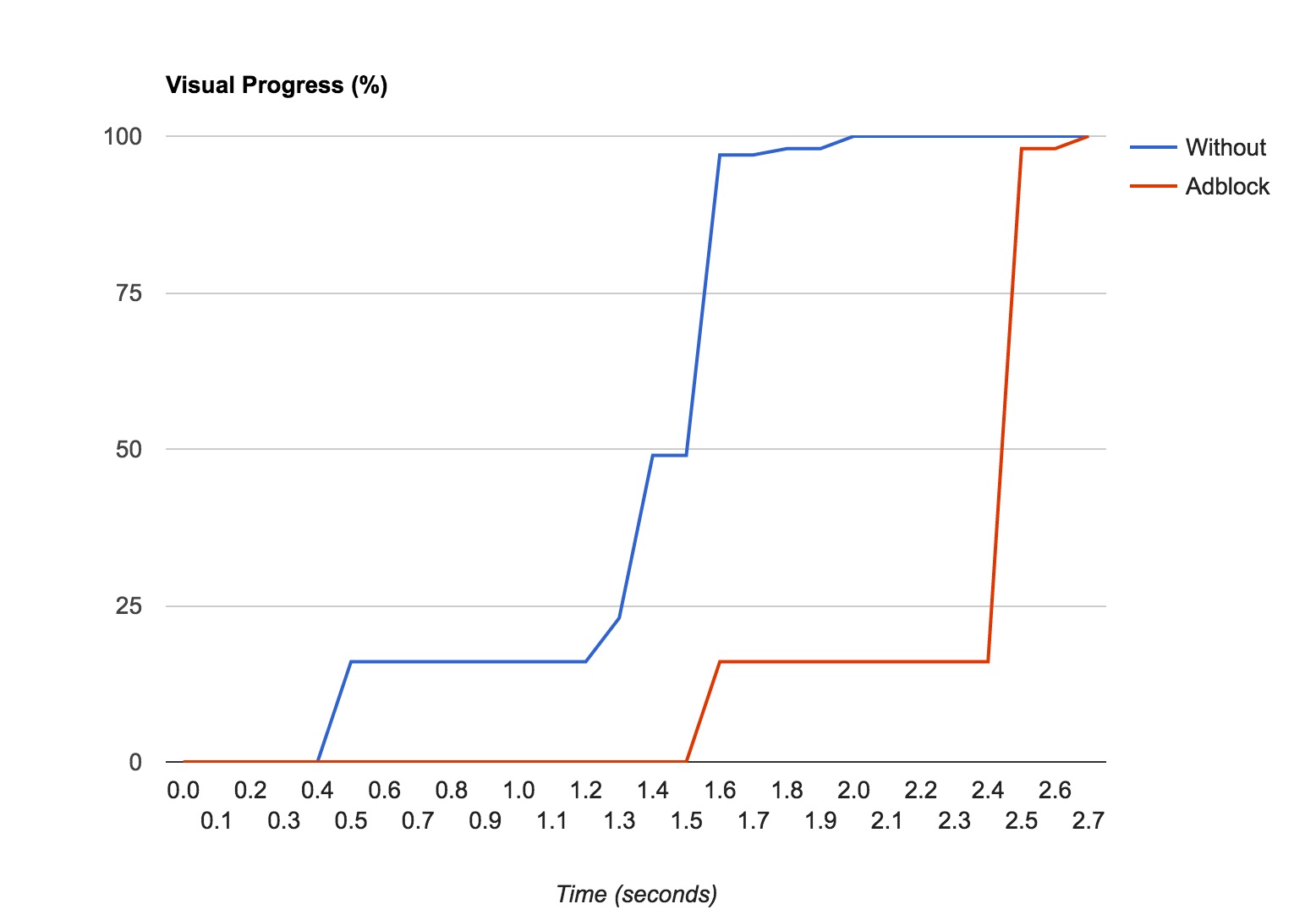 [Speaker Notes: Apple:
Chrome
http://www.webpagetest.org/results.php?test=160621_2W_bb24ff0d3af3d923b53f6d62b85ed05b

ChromeAbp
http://www.webpagetest.org/results.php?test=160621_H9_2c137987b59f4e60a46771ef5d65a6a8


http://www.webpagetest.org/video/compare.php?tests=160621_2W_bb24ff0d3af3d923b53f6d62b85ed05b
-r:3-l:Without%2C160621_H9_2c137987b59f4e60a46771ef5d65a6a8-r:5-l:Adblock]
Example 3: parents.fr
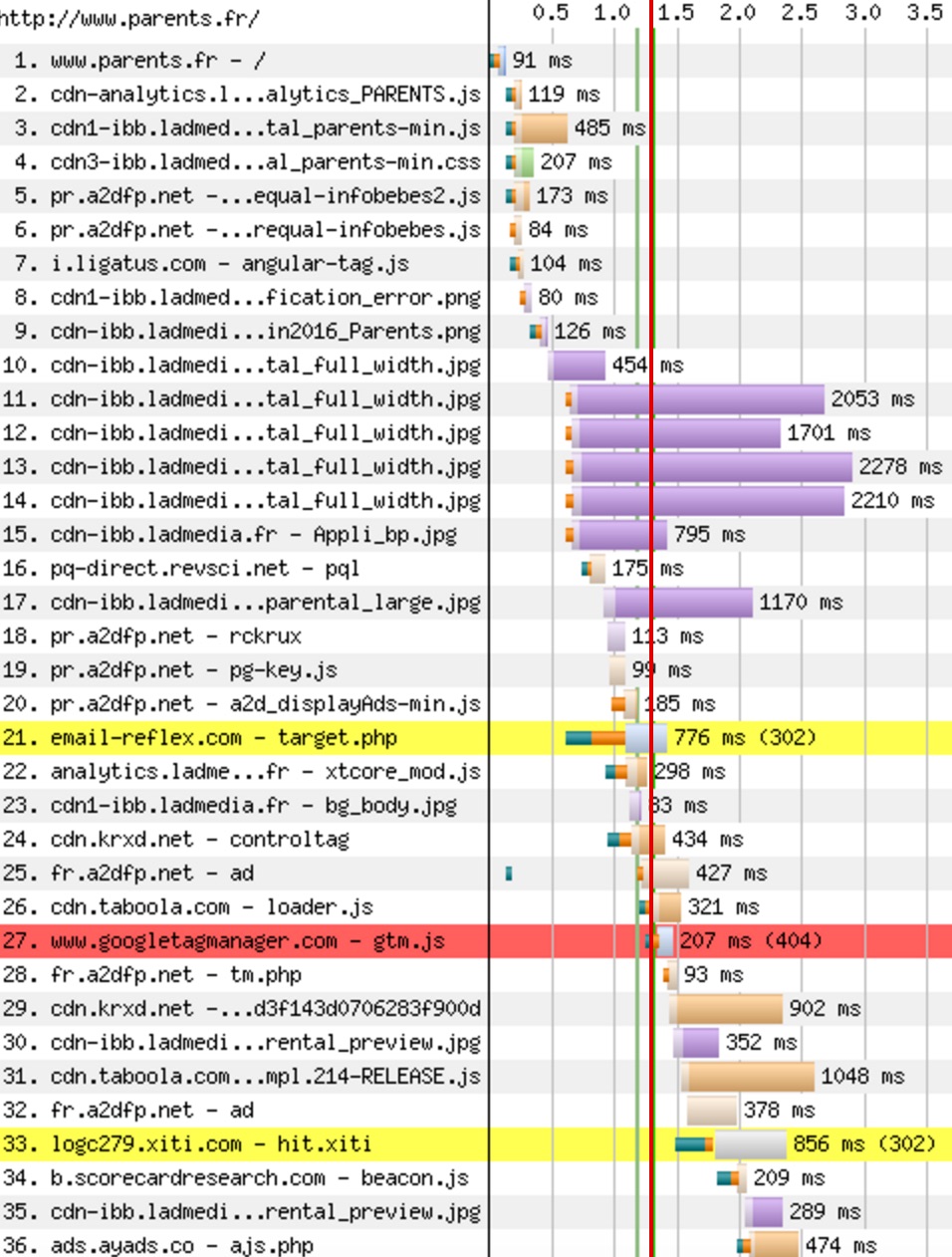 [Speaker Notes: Chrome
http://www.webpagetest.org/results.php?test=160621_HC_47319296a3159b6aa6d0a2c8e2f44b73

ChromeABP
http://www.webpagetest.org/results.php?test=160621_EH_e1e9e14ce93cdd1b4e63da6a4ae89999]
Example 3: parents.fr
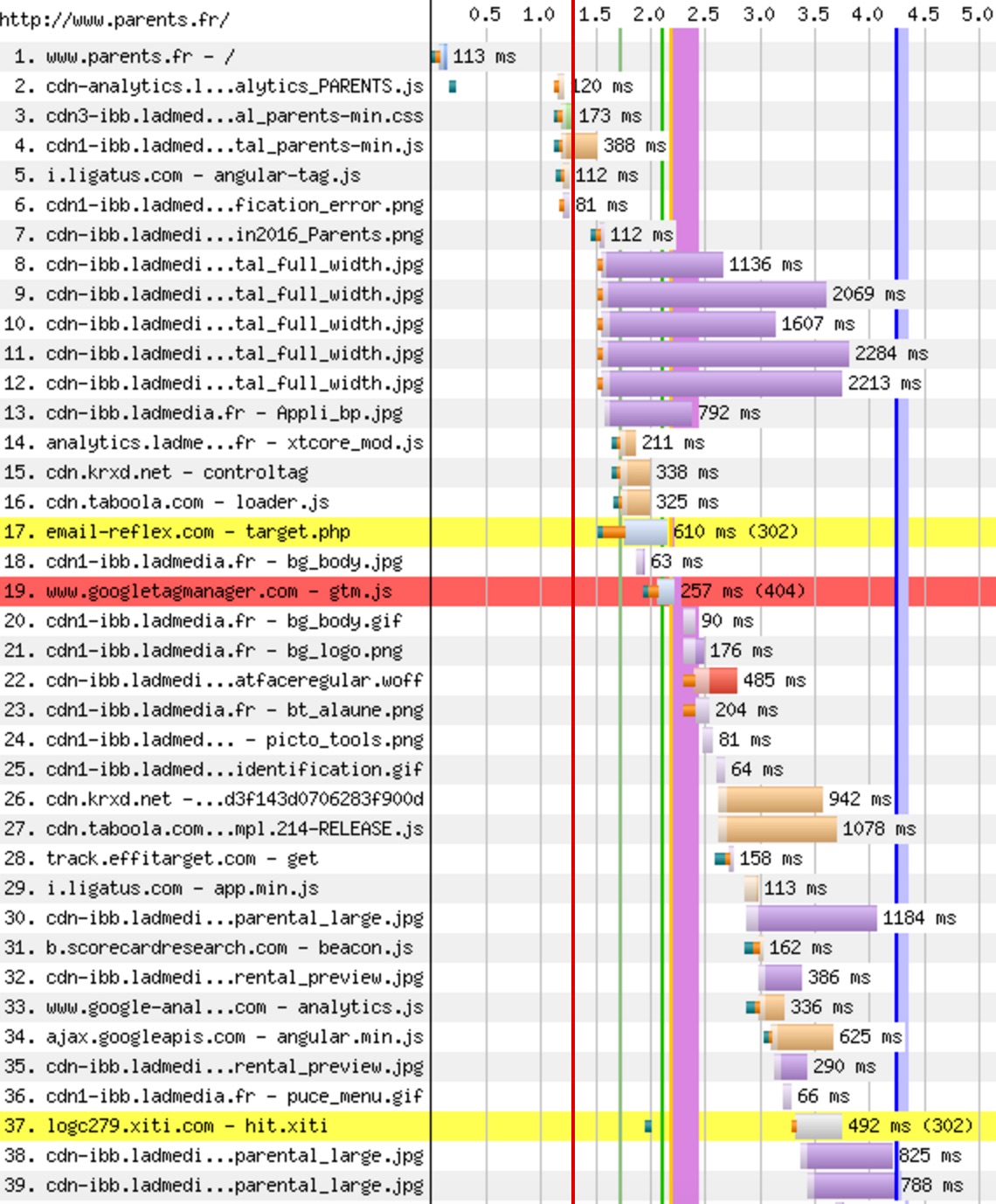 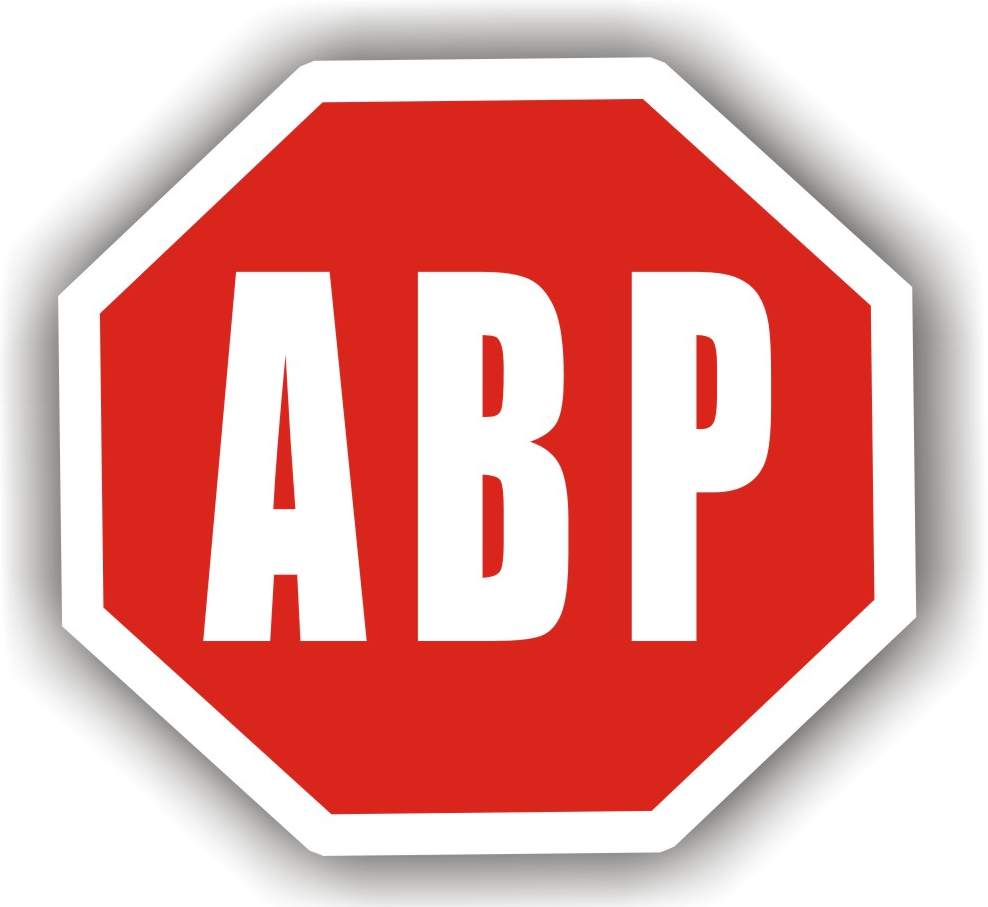 [Speaker Notes: Chrome
http://www.webpagetest.org/results.php?test=160621_HC_47319296a3159b6aa6d0a2c8e2f44b73

ChromeABP
http://www.webpagetest.org/results.php?test=160621_EH_e1e9e14ce93cdd1b4e63da6a4ae89999]
Example 3: parents.fr
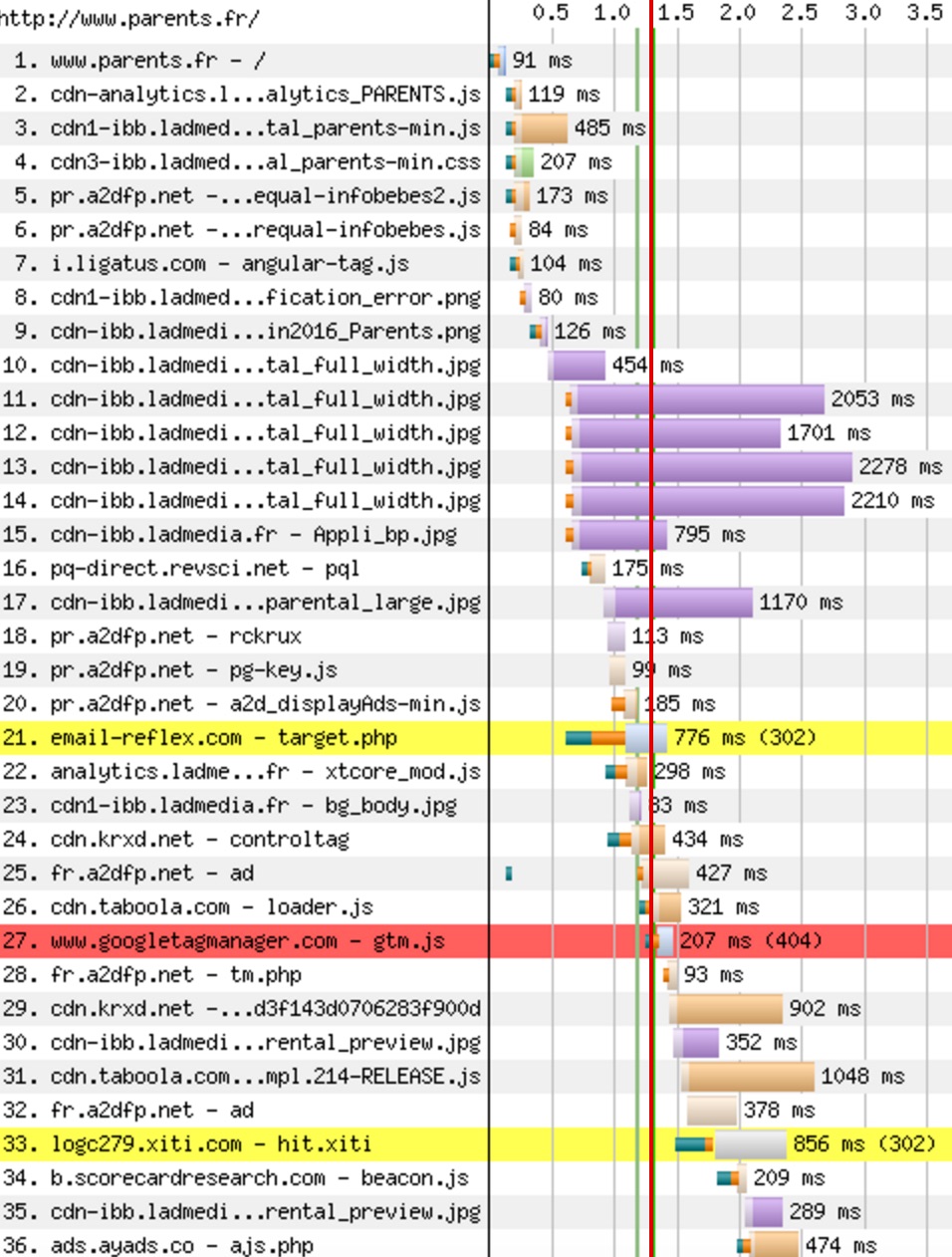 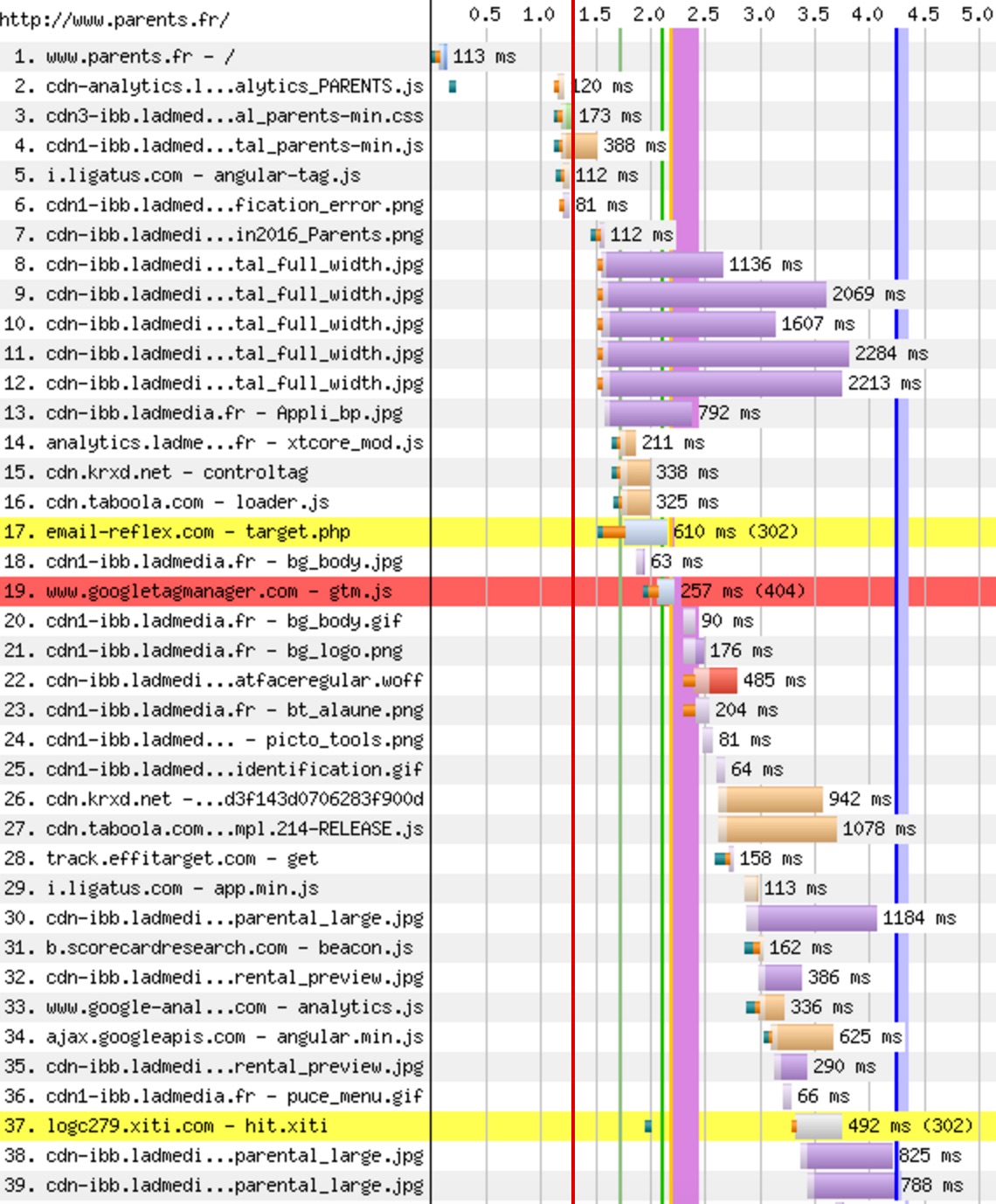 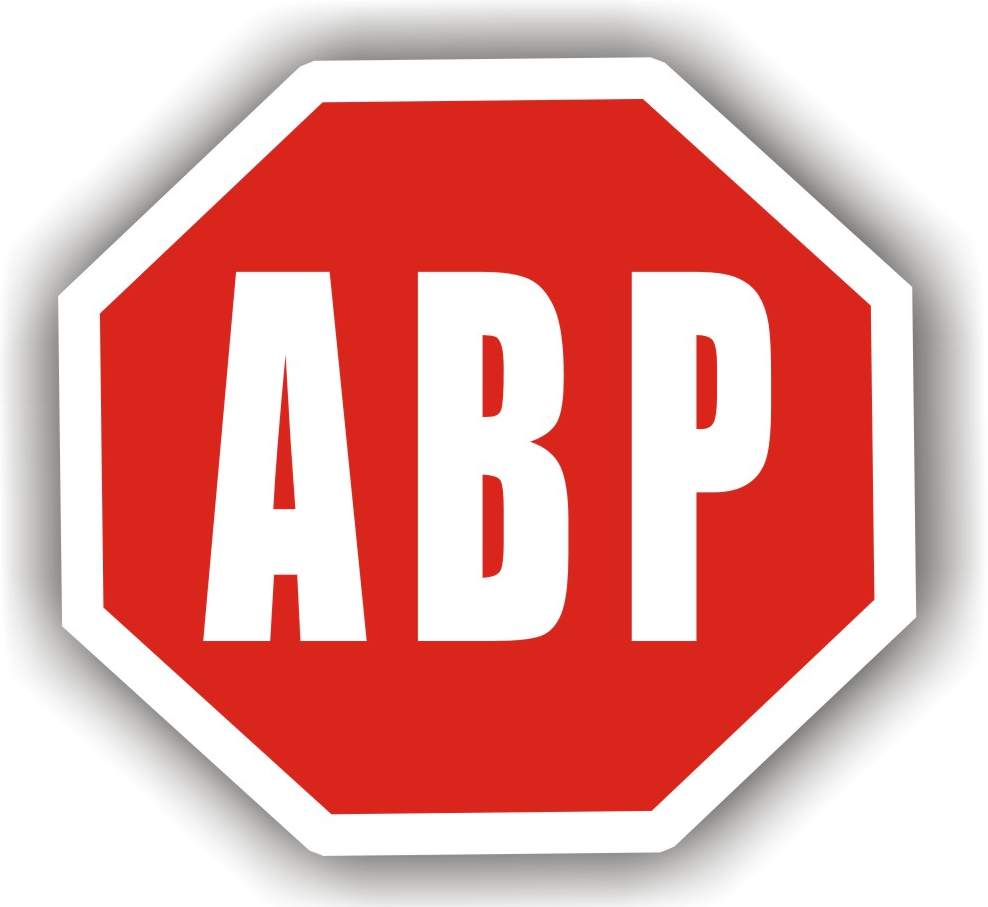 [Speaker Notes: Chrome
http://www.webpagetest.org/results.php?test=160621_HC_47319296a3159b6aa6d0a2c8e2f44b73

ChromeABP
http://www.webpagetest.org/results.php?test=160621_EH_e1e9e14ce93cdd1b4e63da6a4ae89999]
Example 3: parents.fr
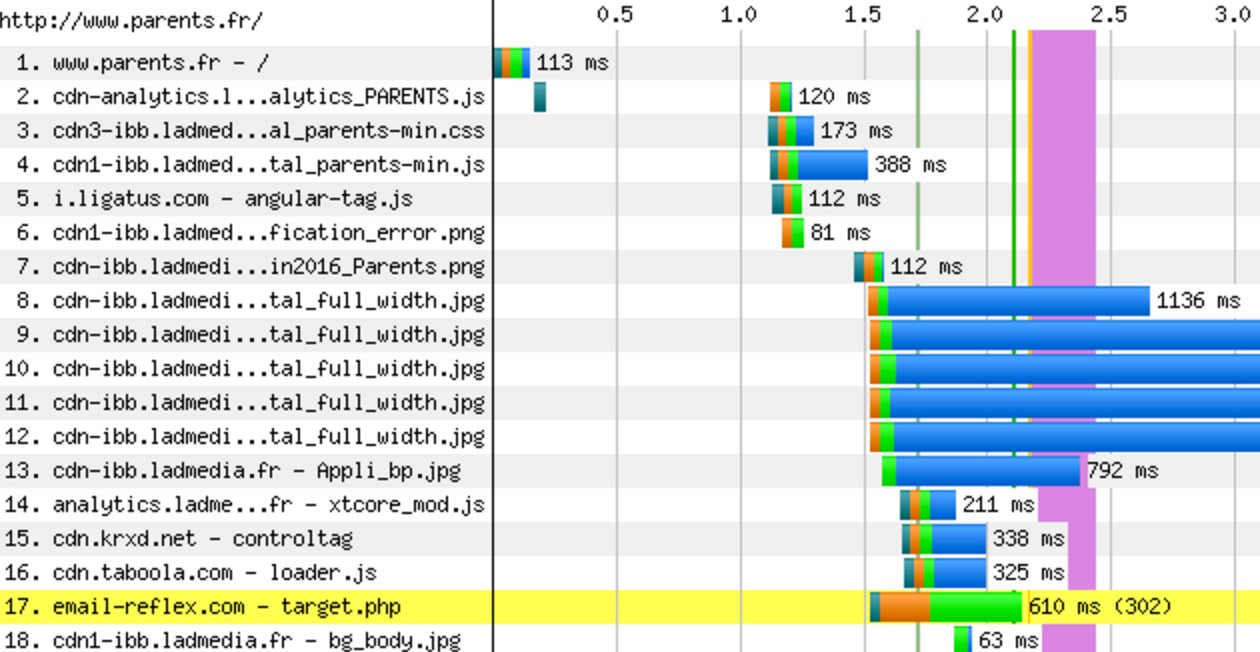 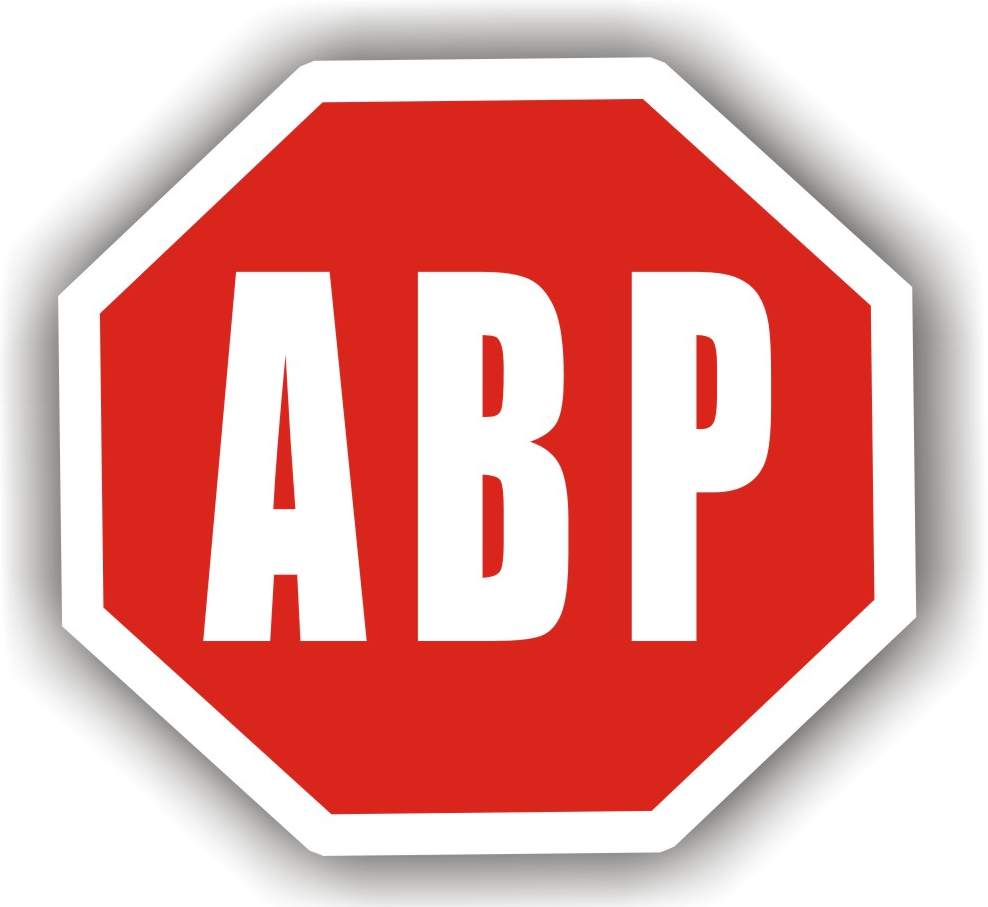 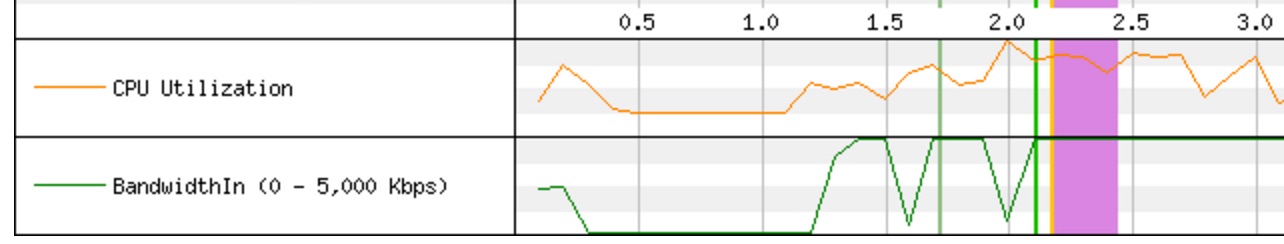 [Speaker Notes: Chrome
http://www.webpagetest.org/results.php?test=160621_HC_47319296a3159b6aa6d0a2c8e2f44b73

ChromeABP
http://www.webpagetest.org/results.php?test=160621_EH_e1e9e14ce93cdd1b4e63da6a4ae89999]
Example 3: parents.fr
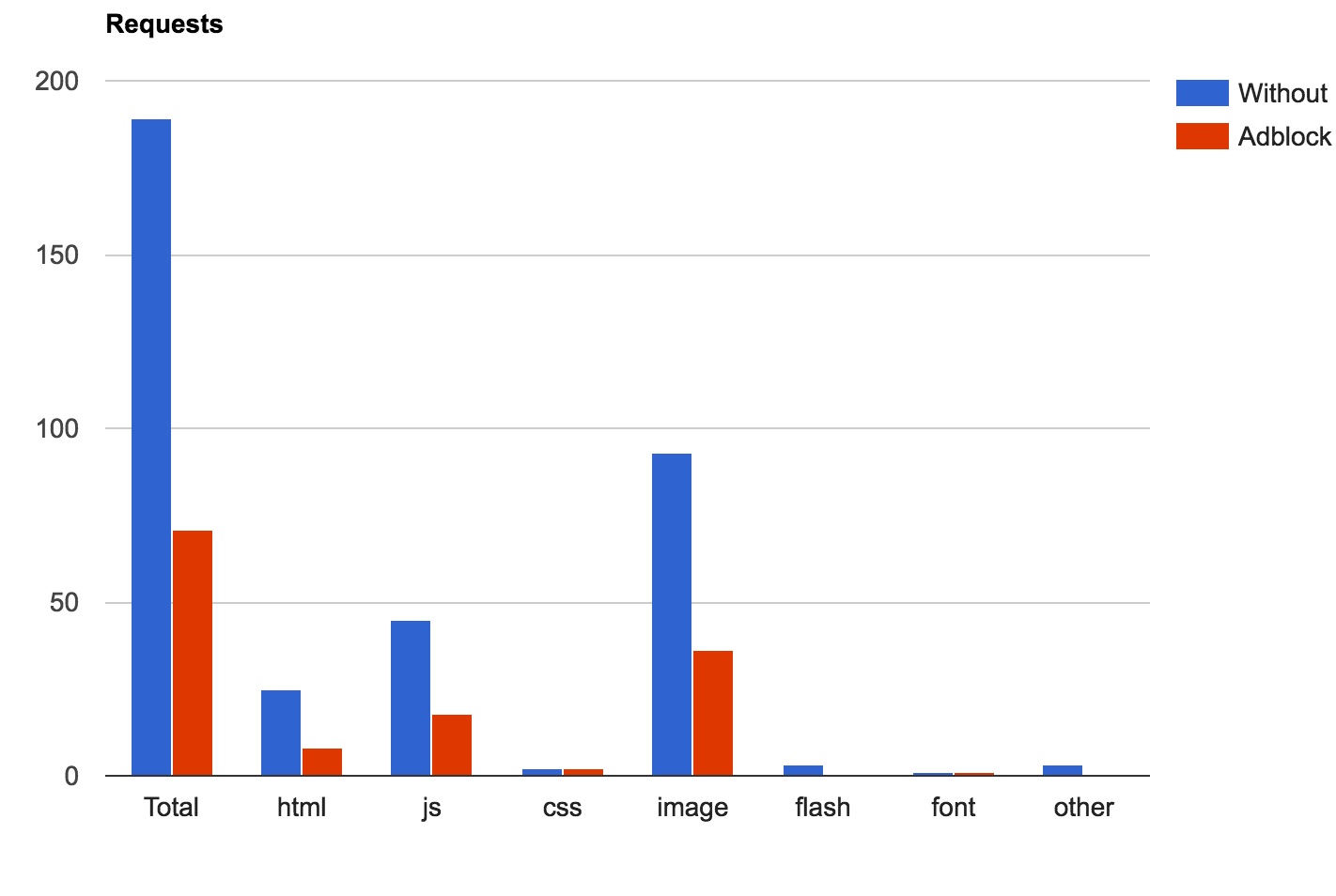 [Speaker Notes: Chrome
http://www.webpagetest.org/results.php?test=160621_HC_47319296a3159b6aa6d0a2c8e2f44b73

ChromeABP
http://www.webpagetest.org/results.php?test=160621_EH_e1e9e14ce93cdd1b4e63da6a4ae89999]
Example 3: parents.fr
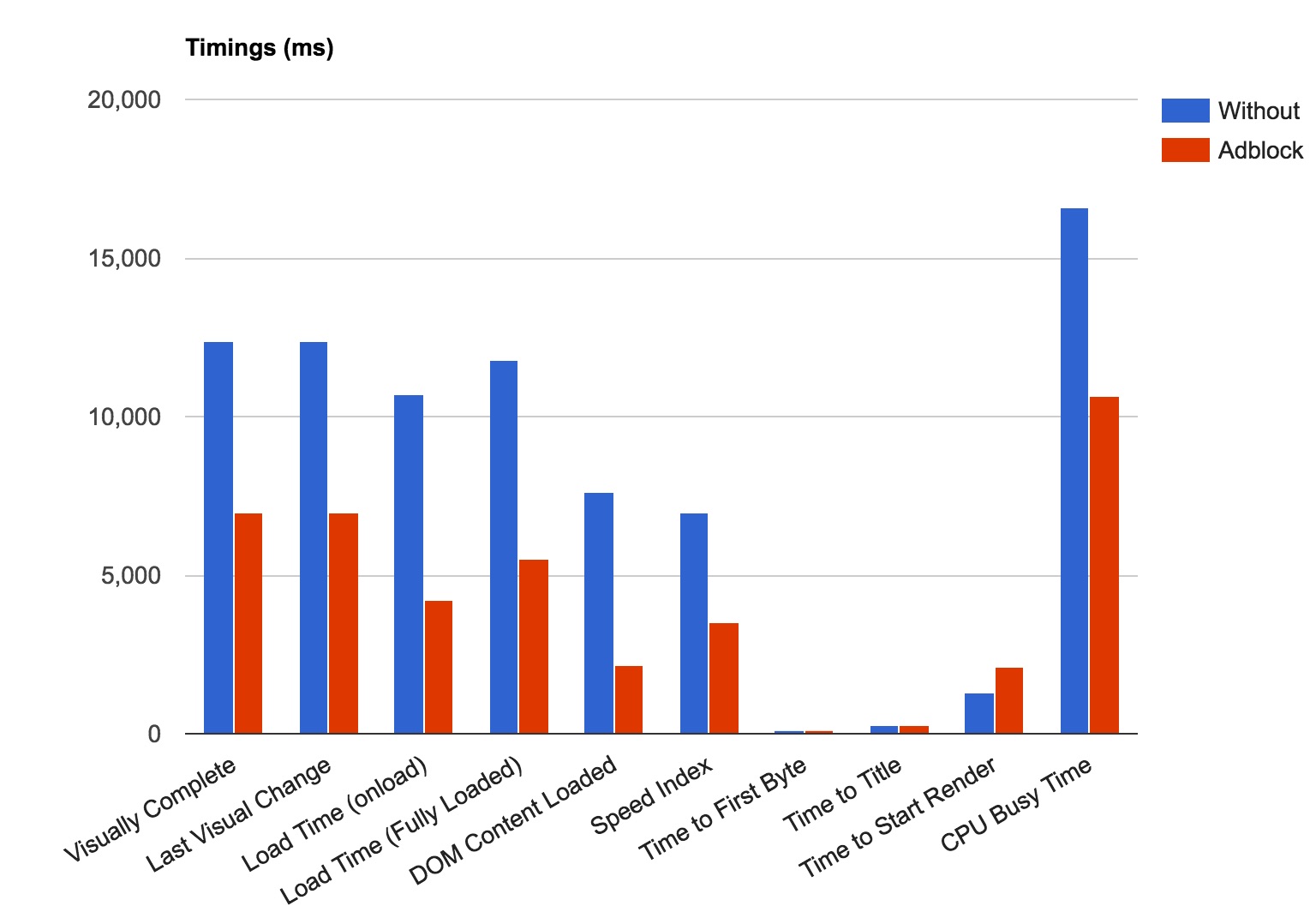 [Speaker Notes: Chrome
http://www.webpagetest.org/results.php?test=160621_HC_47319296a3159b6aa6d0a2c8e2f44b73

ChromeABP
http://www.webpagetest.org/results.php?test=160621_EH_e1e9e14ce93cdd1b4e63da6a4ae89999]
Example 3: parents.fr
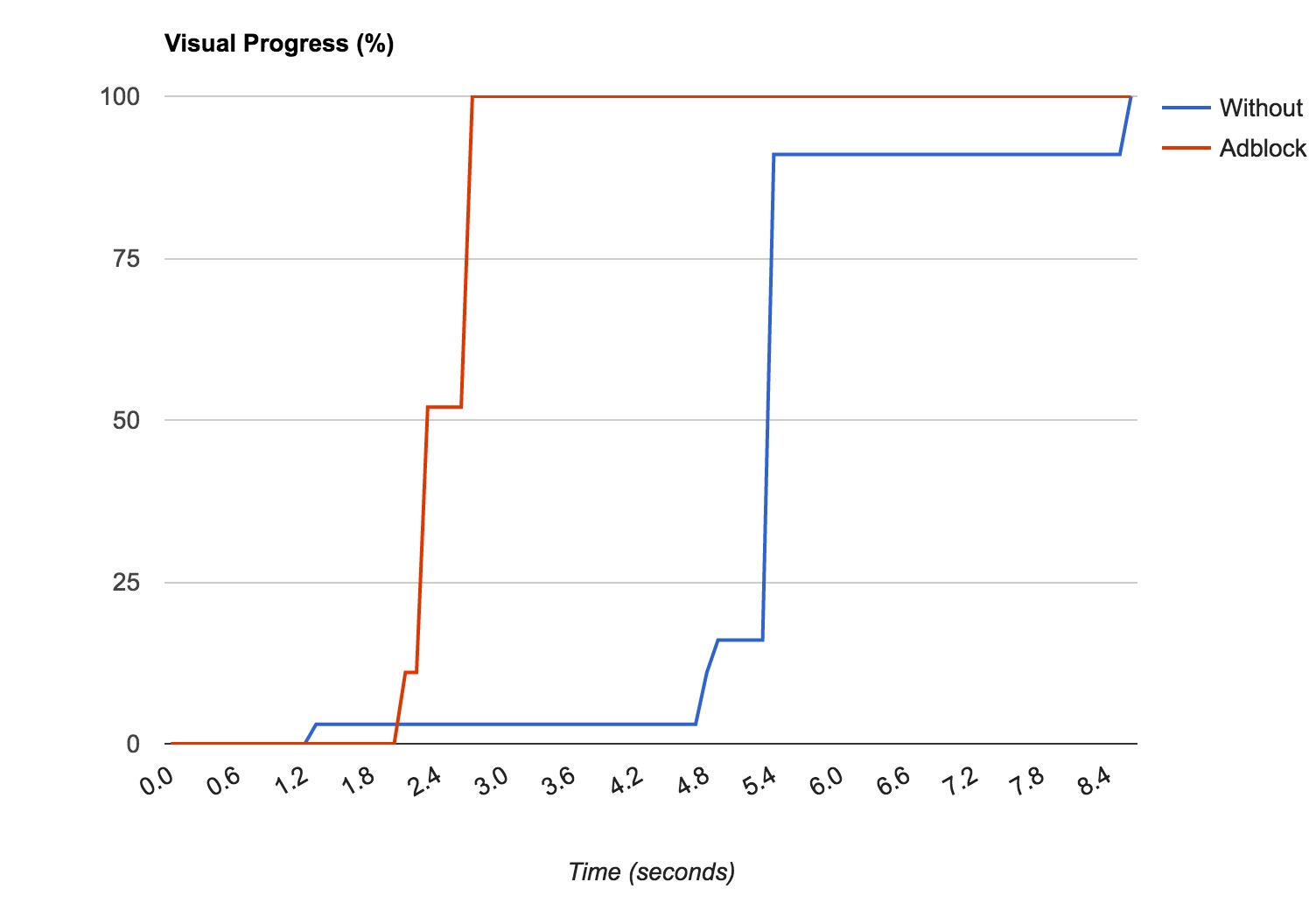 [Speaker Notes: Chrome
http://www.webpagetest.org/results.php?test=160621_HC_47319296a3159b6aa6d0a2c8e2f44b73

ChromeABP
http://www.webpagetest.org/results.php?test=160621_EH_e1e9e14ce93cdd1b4e63da6a4ae89999]
Example 4: etsy.com
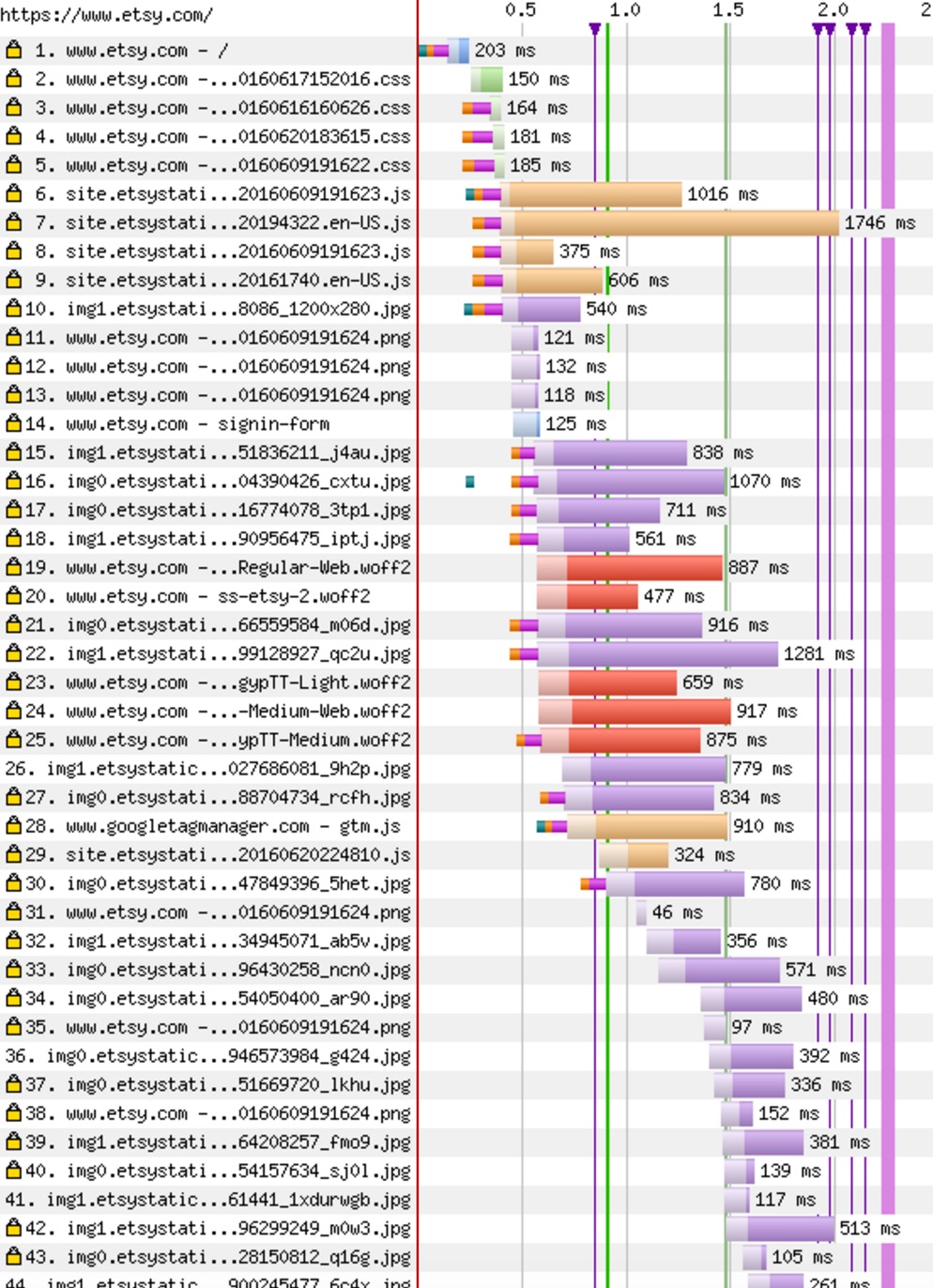 [Speaker Notes: Chrome
http://www.webpagetest.org/results.php?test=160621_HV_fce26e59494634f74ed9105d2aa6de98

ChromeABP
http://www.webpagetest.org/results.php?test=160621_FW_4673432e8fdb152544a0ea03009d4c99

Comparison
http://www.webpagetest.org/video/compare.php?tests=160621_HV_fce26e59494634f74ed9105d2aa6de98
-r%3A8-l%3AWithout%2C160621_FW_4673432e8fdb152544a0ea03009d4c99
-r%3A6-l%3AAdblock&thumbSize=200&ival=500&end=doc]
Example 4: etsy.com
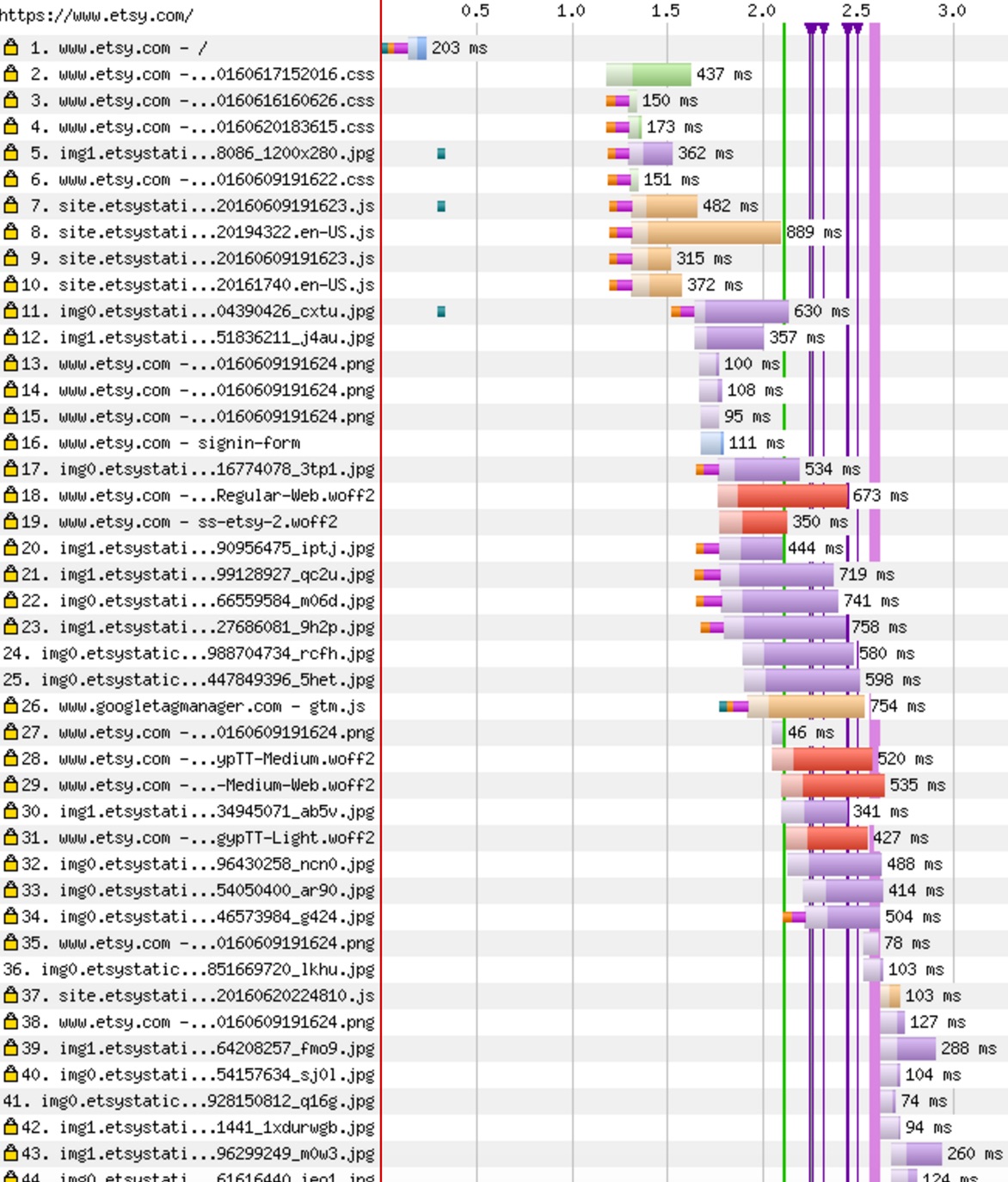 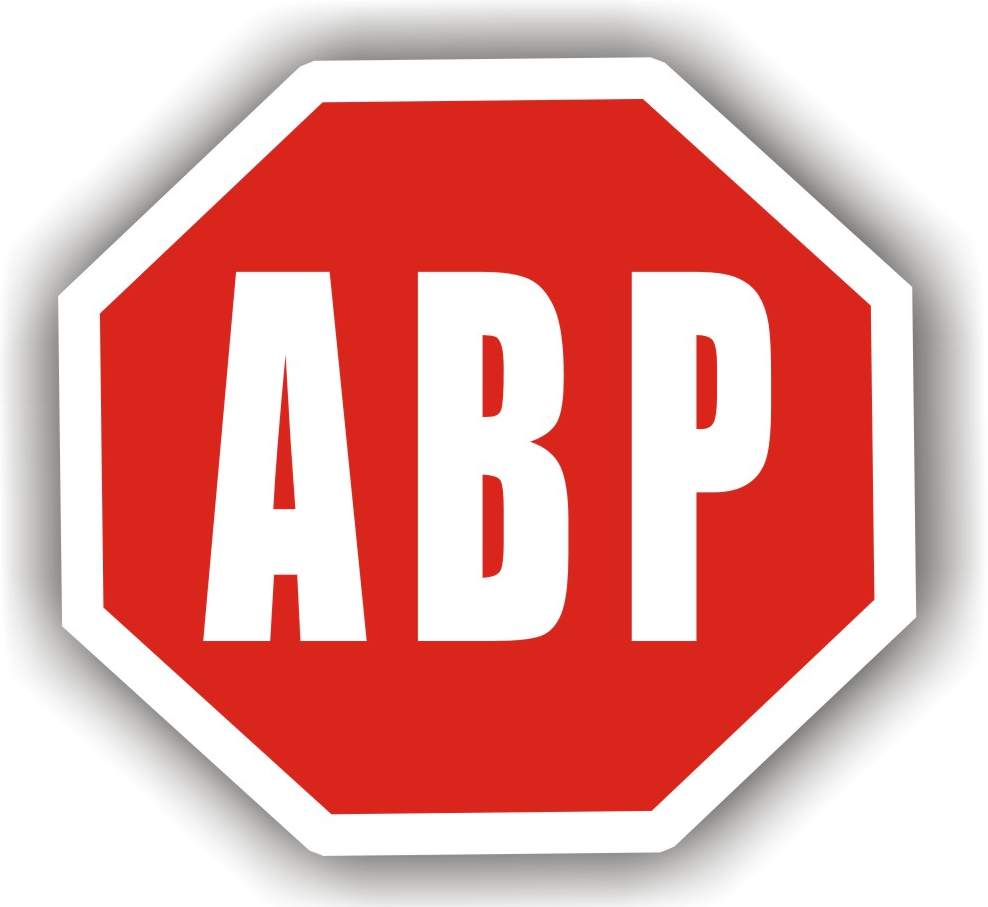 [Speaker Notes: Chrome
http://www.webpagetest.org/results.php?test=160621_HV_fce26e59494634f74ed9105d2aa6de98

ChromeABP
http://www.webpagetest.org/results.php?test=160621_FW_4673432e8fdb152544a0ea03009d4c99

Comparison
http://www.webpagetest.org/video/compare.php?tests=160621_HV_fce26e59494634f74ed9105d2aa6de98
-r%3A8-l%3AWithout%2C160621_FW_4673432e8fdb152544a0ea03009d4c99
-r%3A6-l%3AAdblock&thumbSize=200&ival=500&end=doc]
Example 4: etsy.com
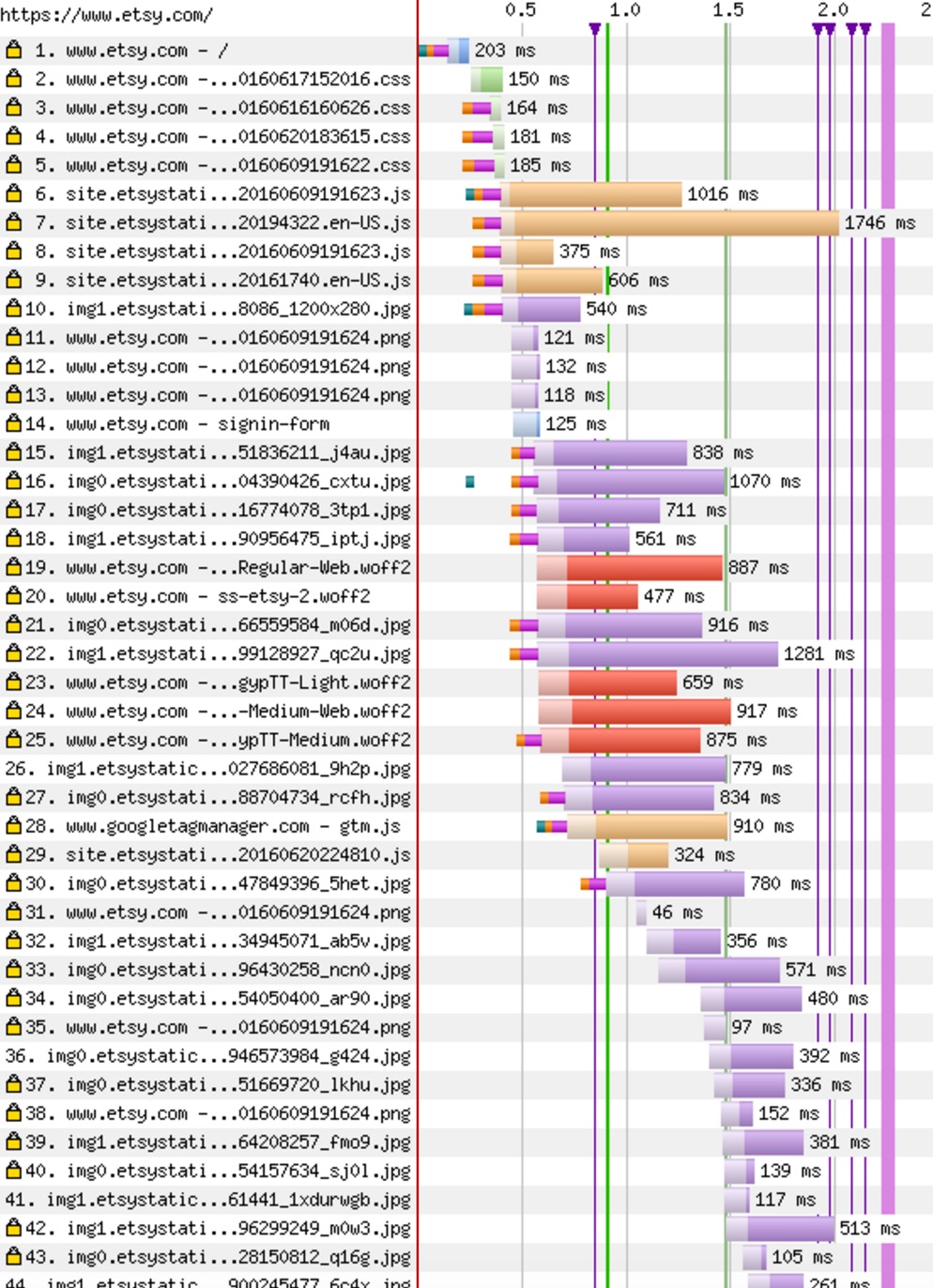 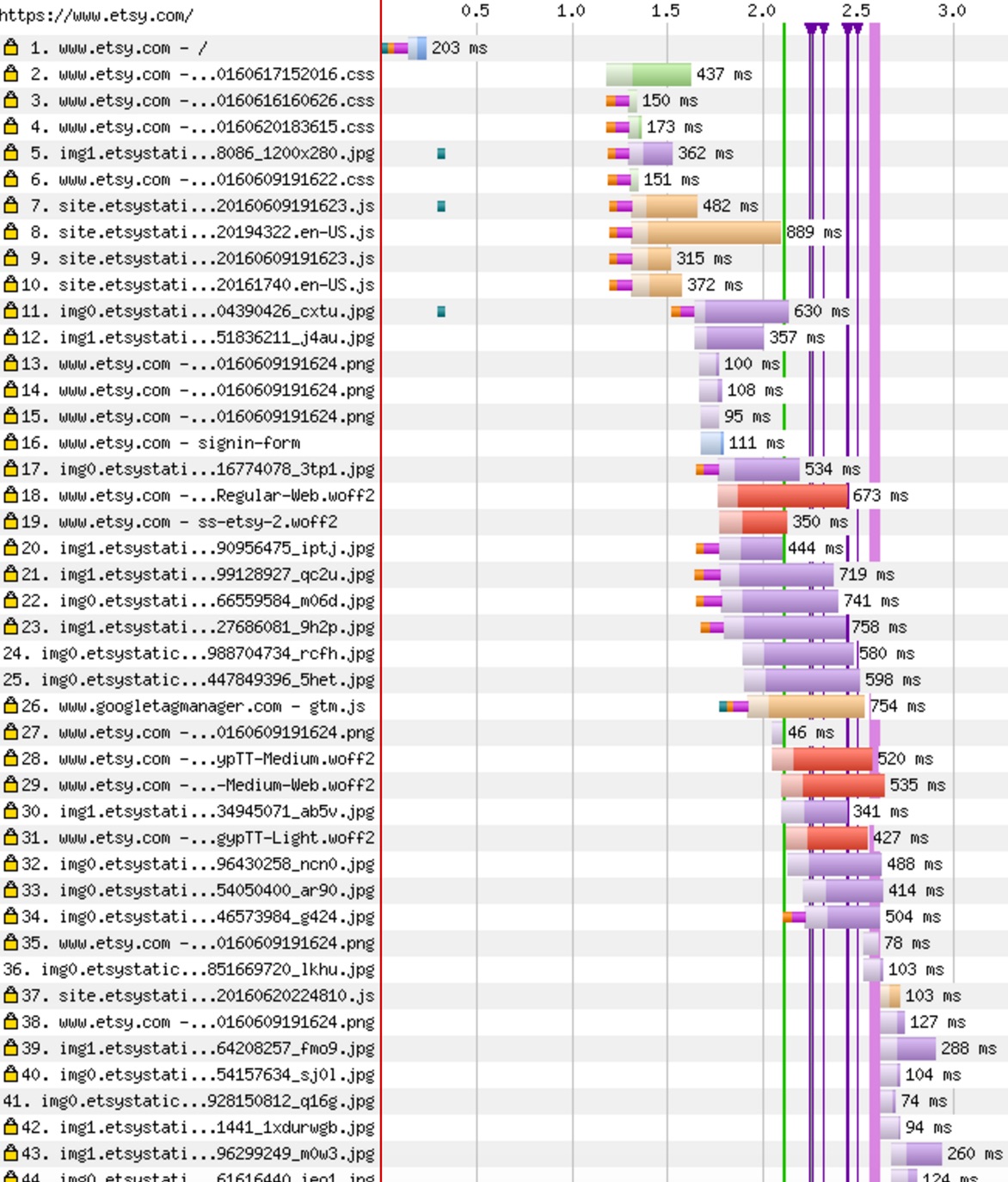 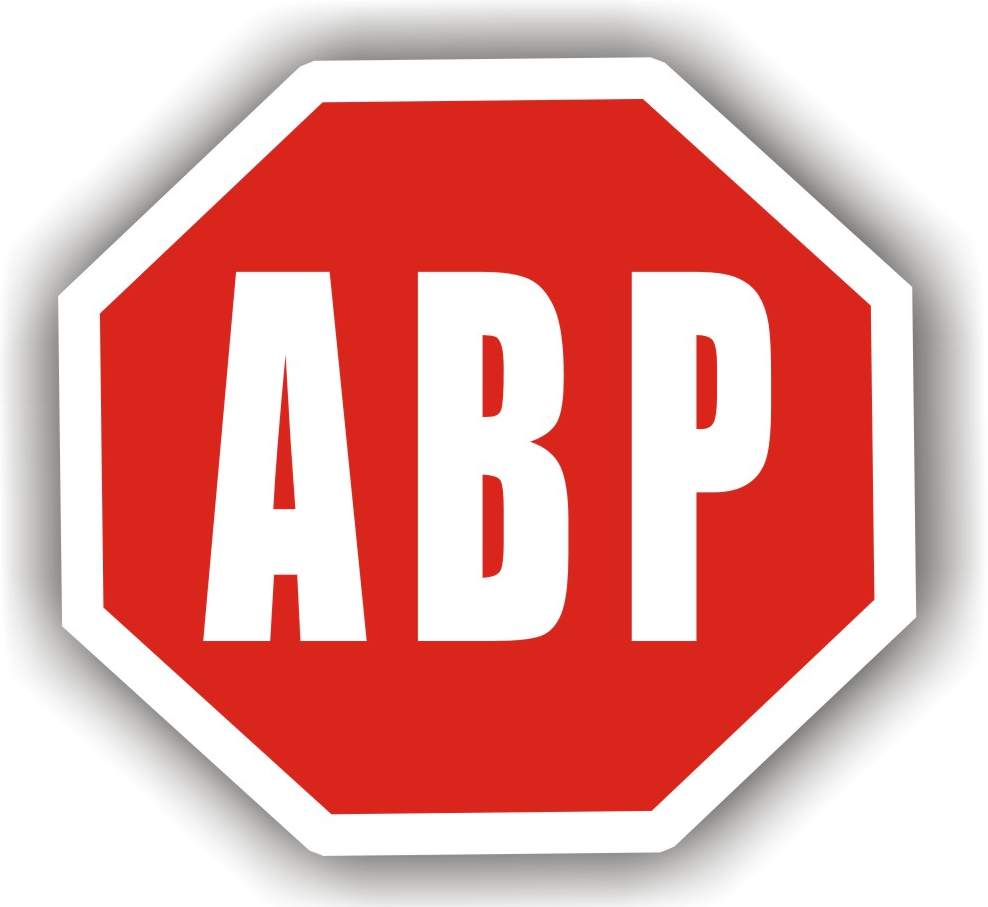 [Speaker Notes: Chrome
http://www.webpagetest.org/results.php?test=160621_HV_fce26e59494634f74ed9105d2aa6de98

ChromeABP
http://www.webpagetest.org/results.php?test=160621_FW_4673432e8fdb152544a0ea03009d4c99

Comparison
http://www.webpagetest.org/video/compare.php?tests=160621_HV_fce26e59494634f74ed9105d2aa6de98
-r%3A8-l%3AWithout%2C160621_FW_4673432e8fdb152544a0ea03009d4c99
-r%3A6-l%3AAdblock&thumbSize=200&ival=500&end=doc]
Example 4: etsy.com
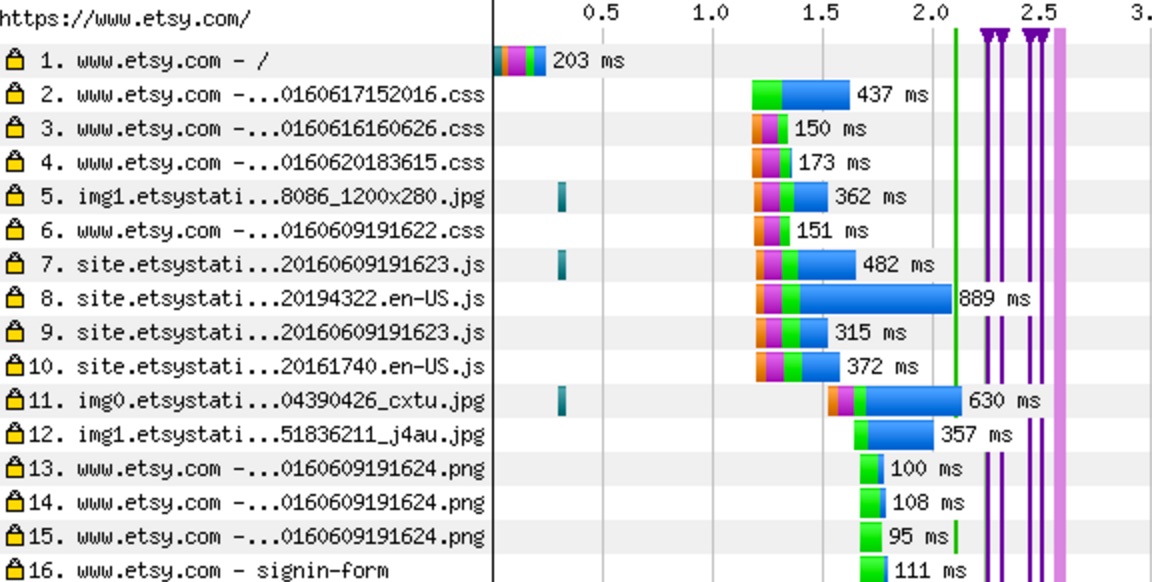 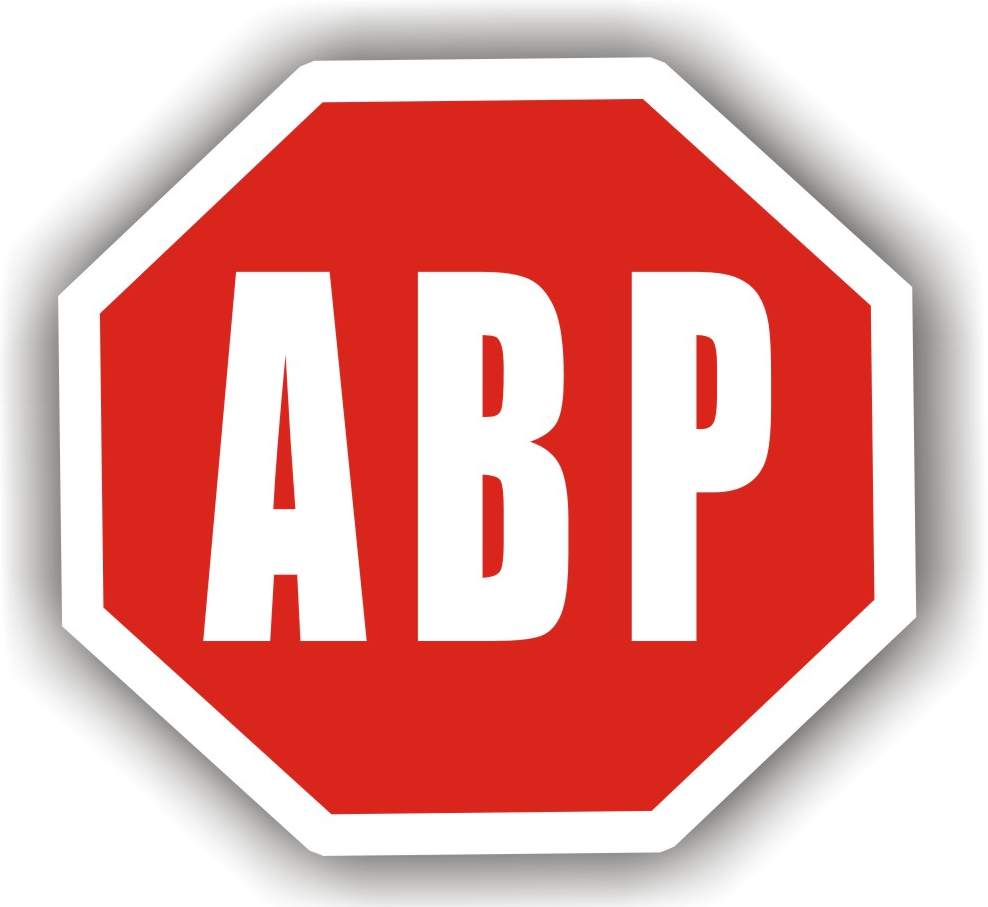 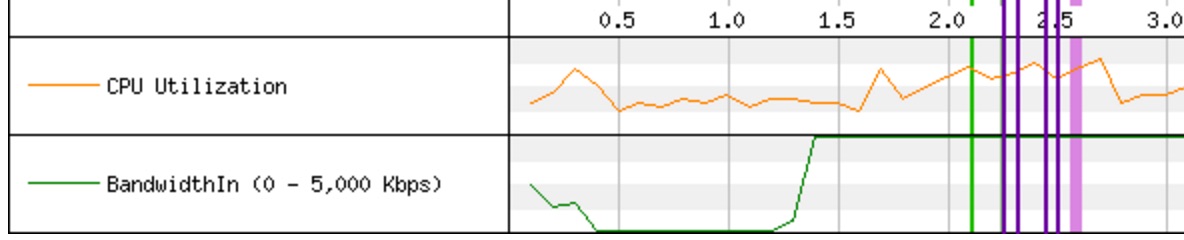 [Speaker Notes: Chrome
http://www.webpagetest.org/results.php?test=160621_HV_fce26e59494634f74ed9105d2aa6de98

ChromeABP
http://www.webpagetest.org/results.php?test=160621_FW_4673432e8fdb152544a0ea03009d4c99

Comparison
http://www.webpagetest.org/video/compare.php?tests=160621_HV_fce26e59494634f74ed9105d2aa6de98
-r%3A8-l%3AWithout%2C160621_FW_4673432e8fdb152544a0ea03009d4c99
-r%3A6-l%3AAdblock&thumbSize=200&ival=500&end=doc]
Example 4: etsy.com
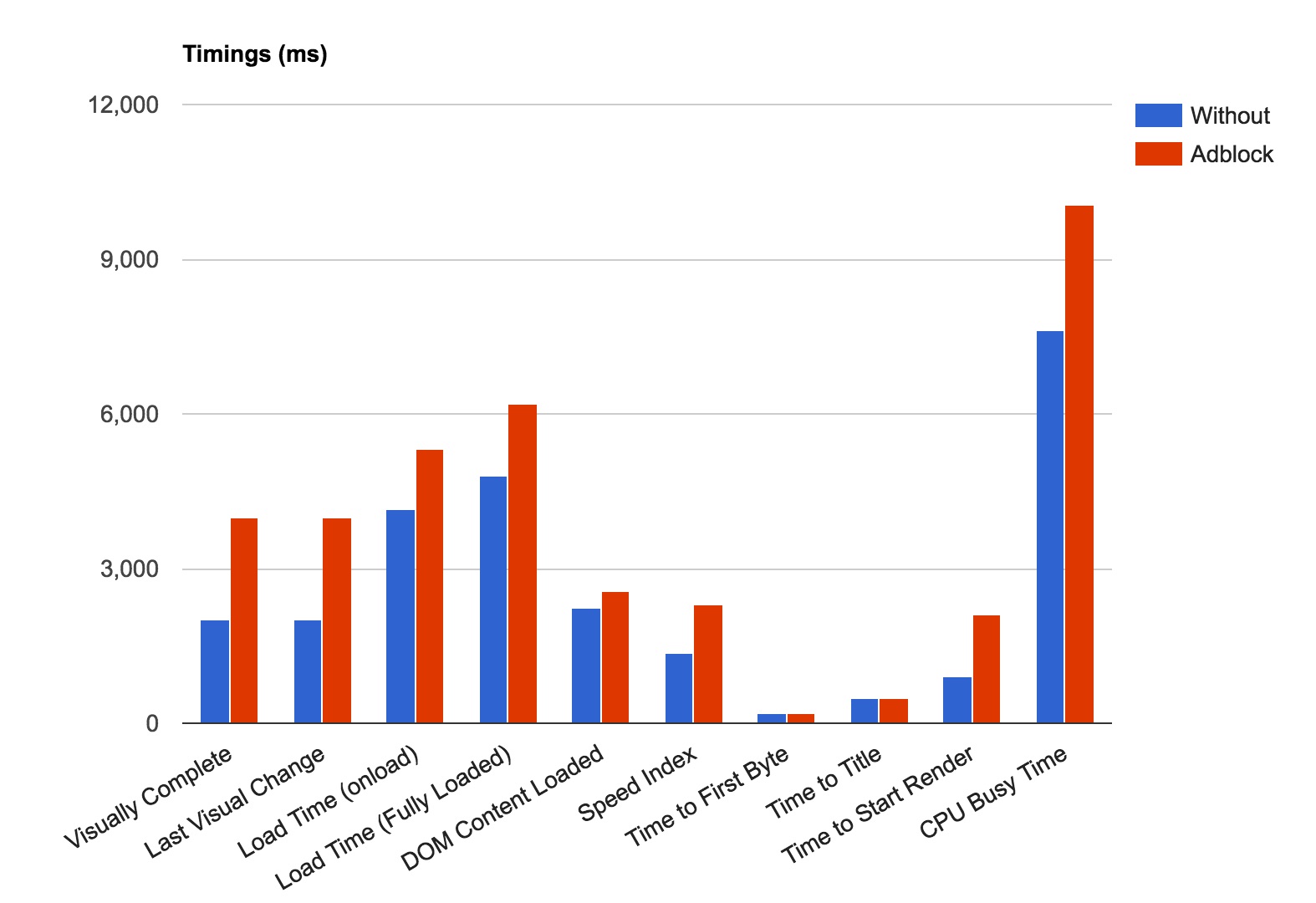 [Speaker Notes: Chrome
http://www.webpagetest.org/results.php?test=160621_HV_fce26e59494634f74ed9105d2aa6de98

ChromeABP
http://www.webpagetest.org/results.php?test=160621_FW_4673432e8fdb152544a0ea03009d4c99

Comparison
http://www.webpagetest.org/video/compare.php?tests=160621_HV_fce26e59494634f74ed9105d2aa6de98
-r%3A8-l%3AWithout%2C160621_FW_4673432e8fdb152544a0ea03009d4c99
-r%3A6-l%3AAdblock&thumbSize=200&ival=500&end=doc]
Example 4: etsy.com
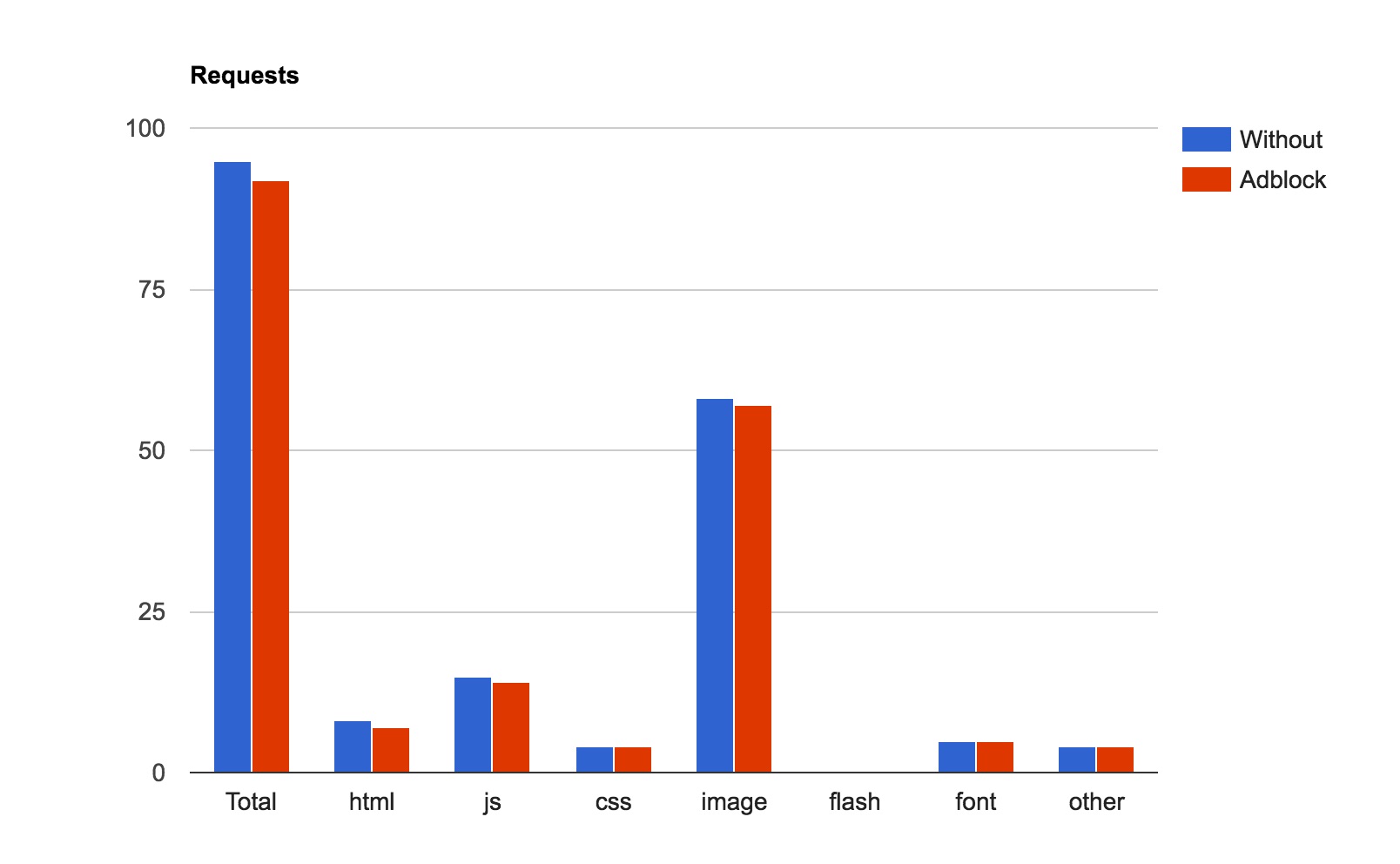 [Speaker Notes: Chrome
http://www.webpagetest.org/results.php?test=160621_HV_fce26e59494634f74ed9105d2aa6de98

ChromeABP
http://www.webpagetest.org/results.php?test=160621_FW_4673432e8fdb152544a0ea03009d4c99

Comparison
http://www.webpagetest.org/video/compare.php?tests=160621_HV_fce26e59494634f74ed9105d2aa6de98
-r%3A8-l%3AWithout%2C160621_FW_4673432e8fdb152544a0ea03009d4c99
-r%3A6-l%3AAdblock&thumbSize=200&ival=500&end=doc]
Example 4: etsy.com
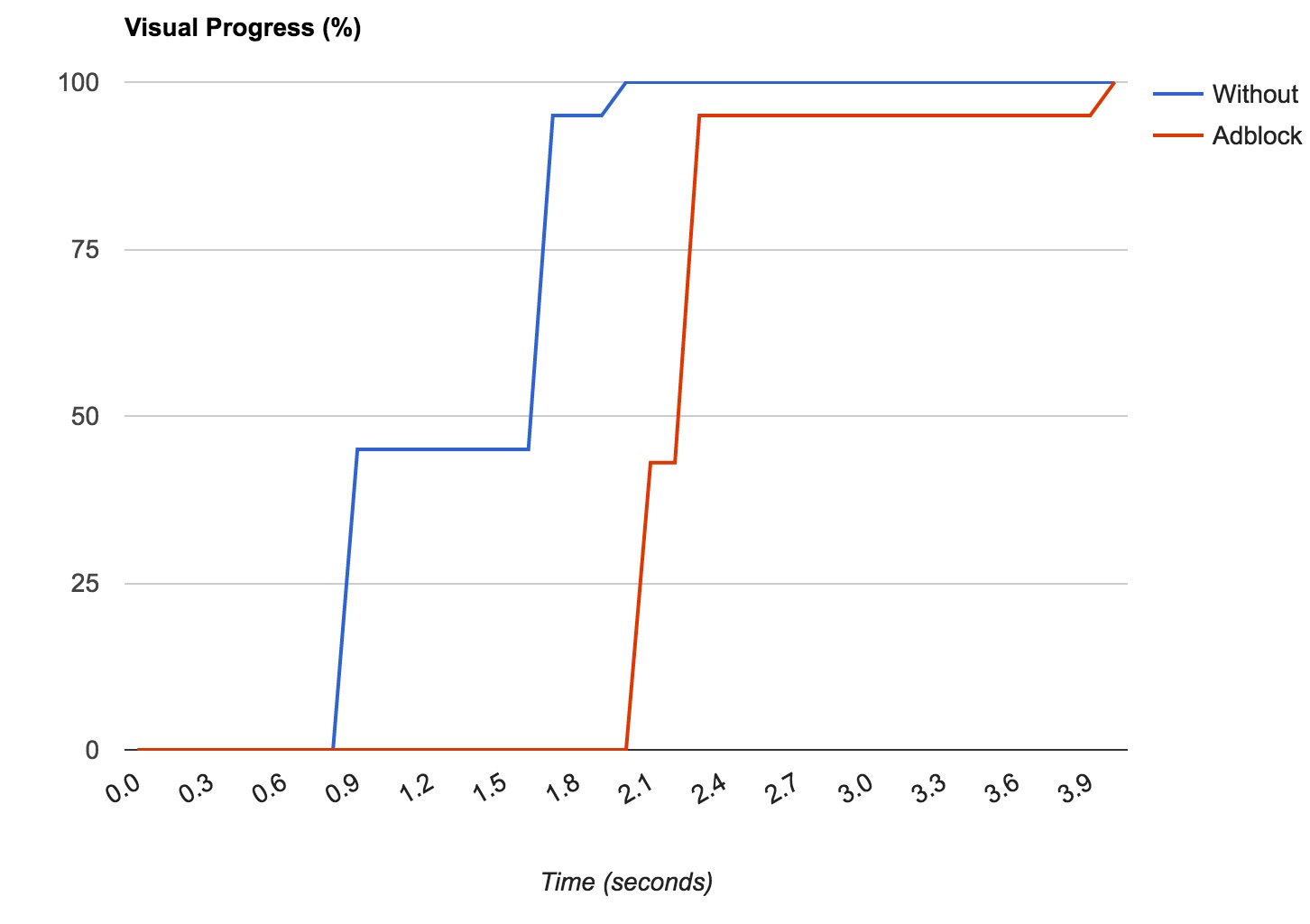 [Speaker Notes: Chrome
http://www.webpagetest.org/results.php?test=160621_HV_fce26e59494634f74ed9105d2aa6de98

ChromeABP
http://www.webpagetest.org/results.php?test=160621_FW_4673432e8fdb152544a0ea03009d4c99

Comparison
http://www.webpagetest.org/video/compare.php?tests=160621_HV_fce26e59494634f74ed9105d2aa6de98
-r%3A8-l%3AWithout%2C160621_FW_4673432e8fdb152544a0ea03009d4c99
-r%3A6-l%3AAdblock&thumbSize=200&ival=500&end=doc]
Summary of examples
Moviemistakes.com
Better Speed Index, Start Render
Parents.fr
Better Speed Index, Worse Start Render
Apple.com
Worse Speed Index, Start Render
Etsy.com
Worse Speed Index, Start Render

Higher Time To First Byte
More Experiments
2016 Internet Retailer 150 Homepages
2016 Top 100 Media Sites
2016 Internet Retailer 150 Homepages
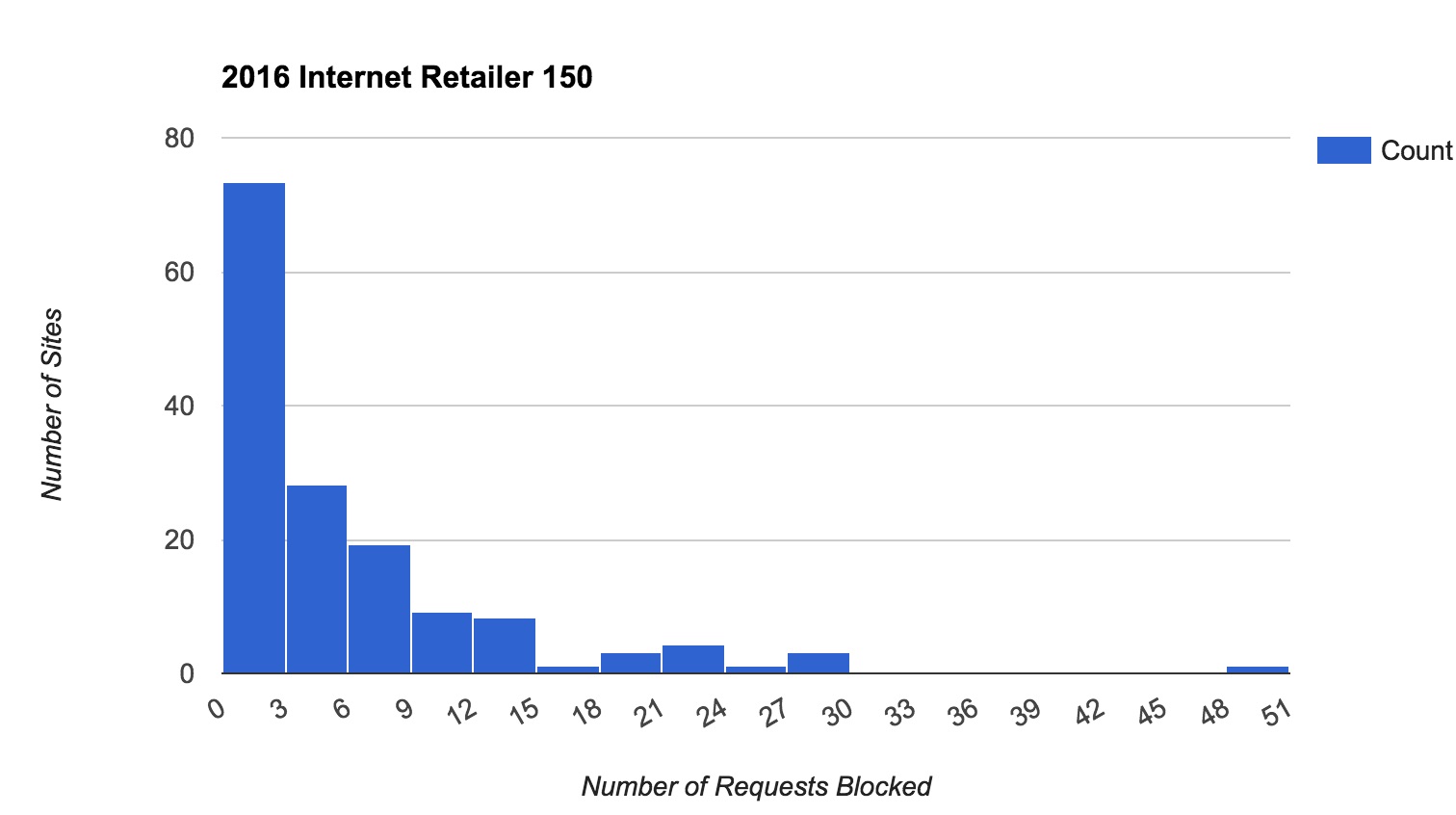 2016 Top 100 Media Sites
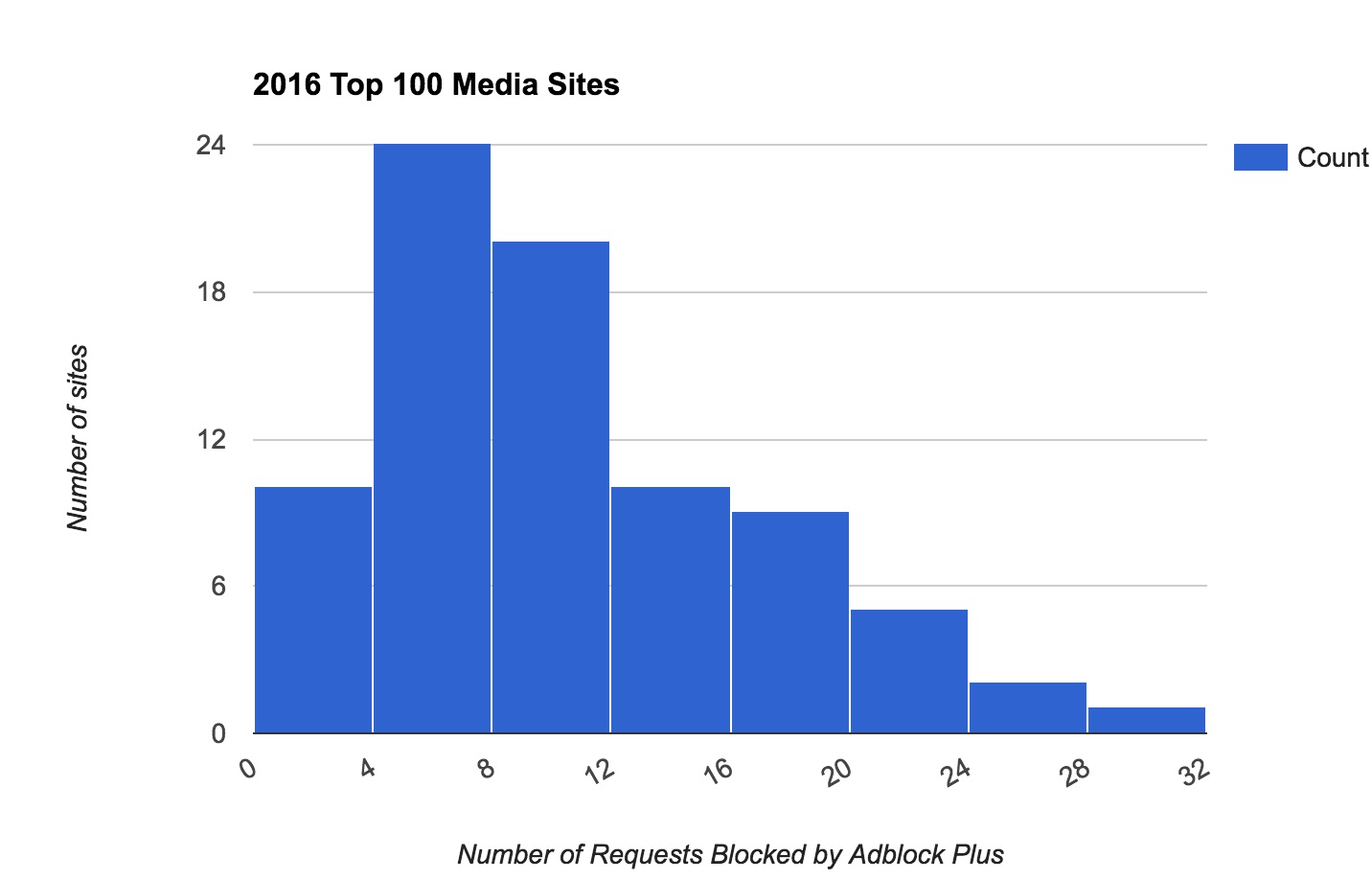 Observations
CPU cycles for blocking content 
Varies by industry
Huge filter list
Blocked list 
580 KB (~1.9 MB)
Allowed list
422 KB (~1.9 MB)
User experience could be worse
Takeaways
Overheads of Ad blocker's
Benefit from blocking content 
performance != universal
Invest in tooling
Measure it
Karan Kumar

kkumar@instartlogic.com
@kkumar86
https://www.linkedin.com/in/kkumar86


          
           BOOTH @ 215
View Blocked Content
Without Adblocker
Adblocker
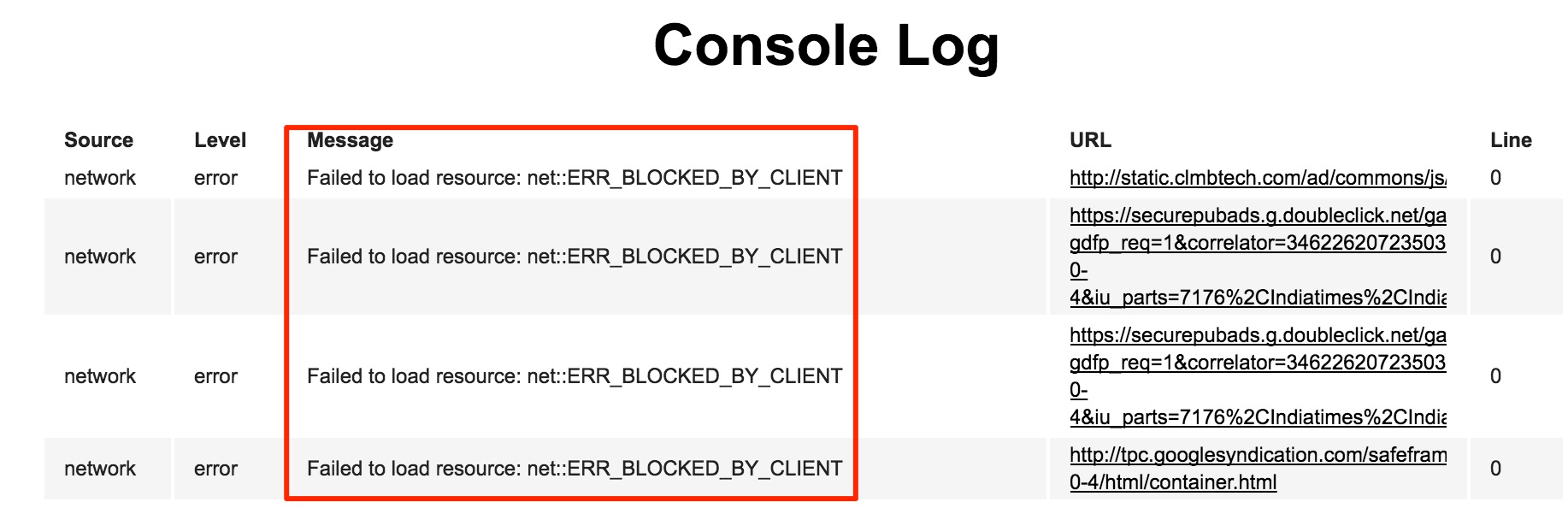 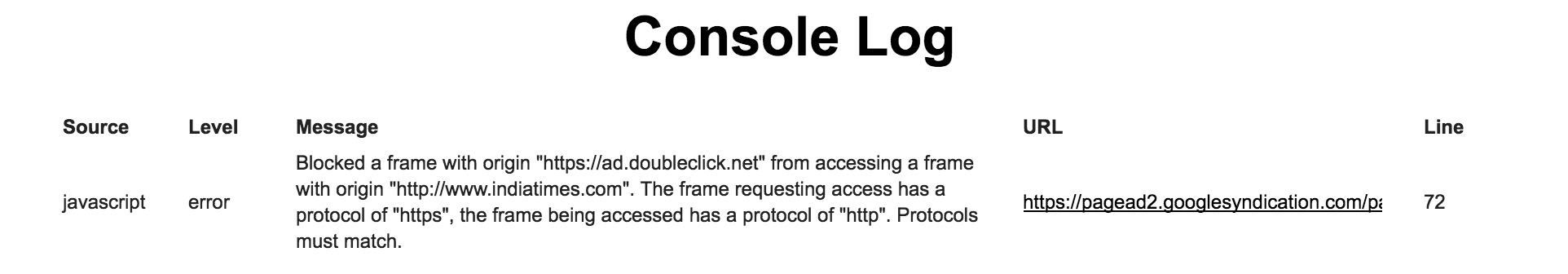 [Speaker Notes: http://www.webpagetest.org/results.php?test=160621_Z5_4641ee9b85c479c9d393f6e7ecb6938f

http://www.webpagetest.org/results.php?test=160621_31_4b99f83538843f8eec280525998722a4]